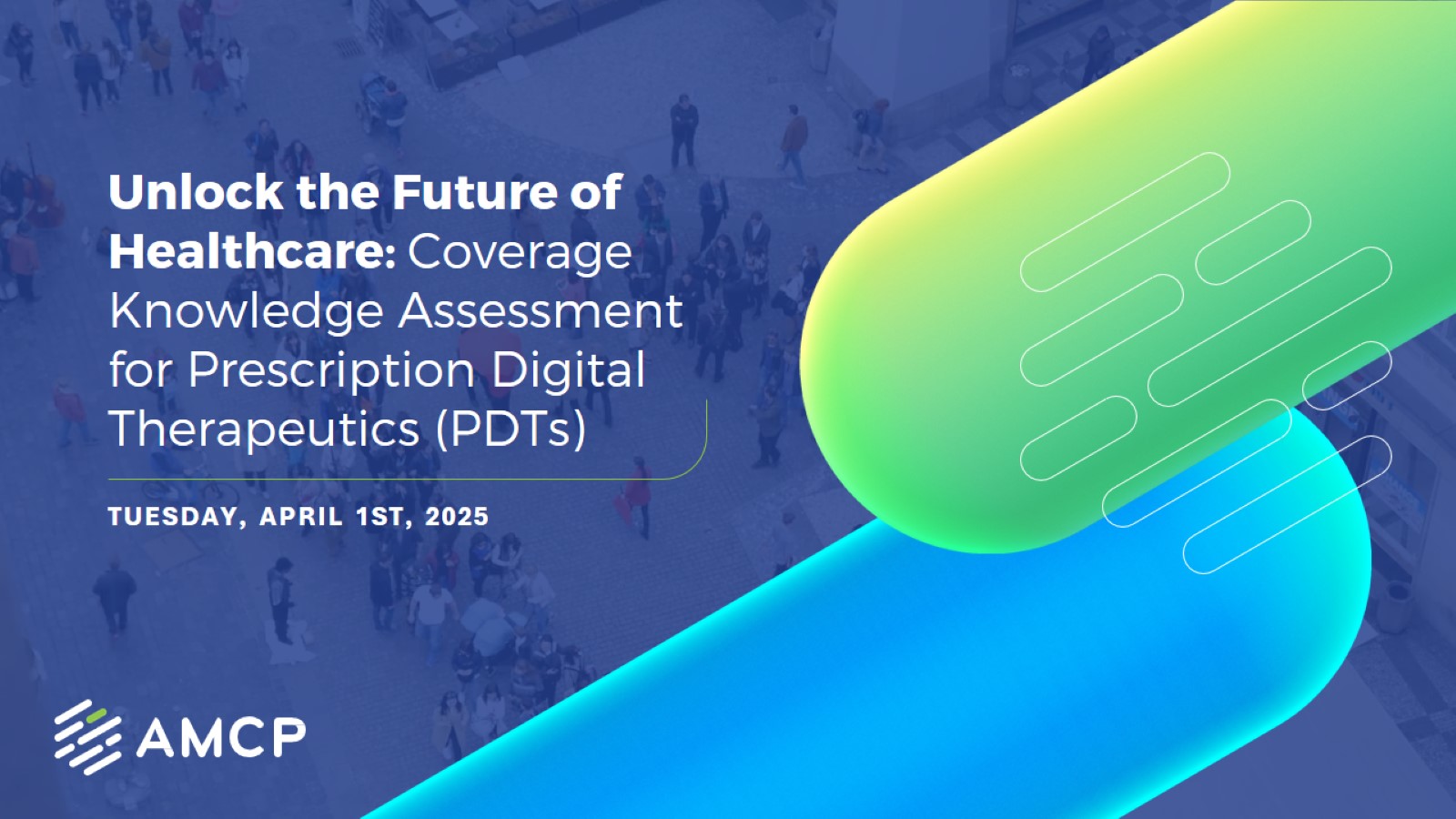 Unlock the Future of Healthcare: Coverage Knowledge Assessment for Prescription Digital Therapeutics (PDTs)
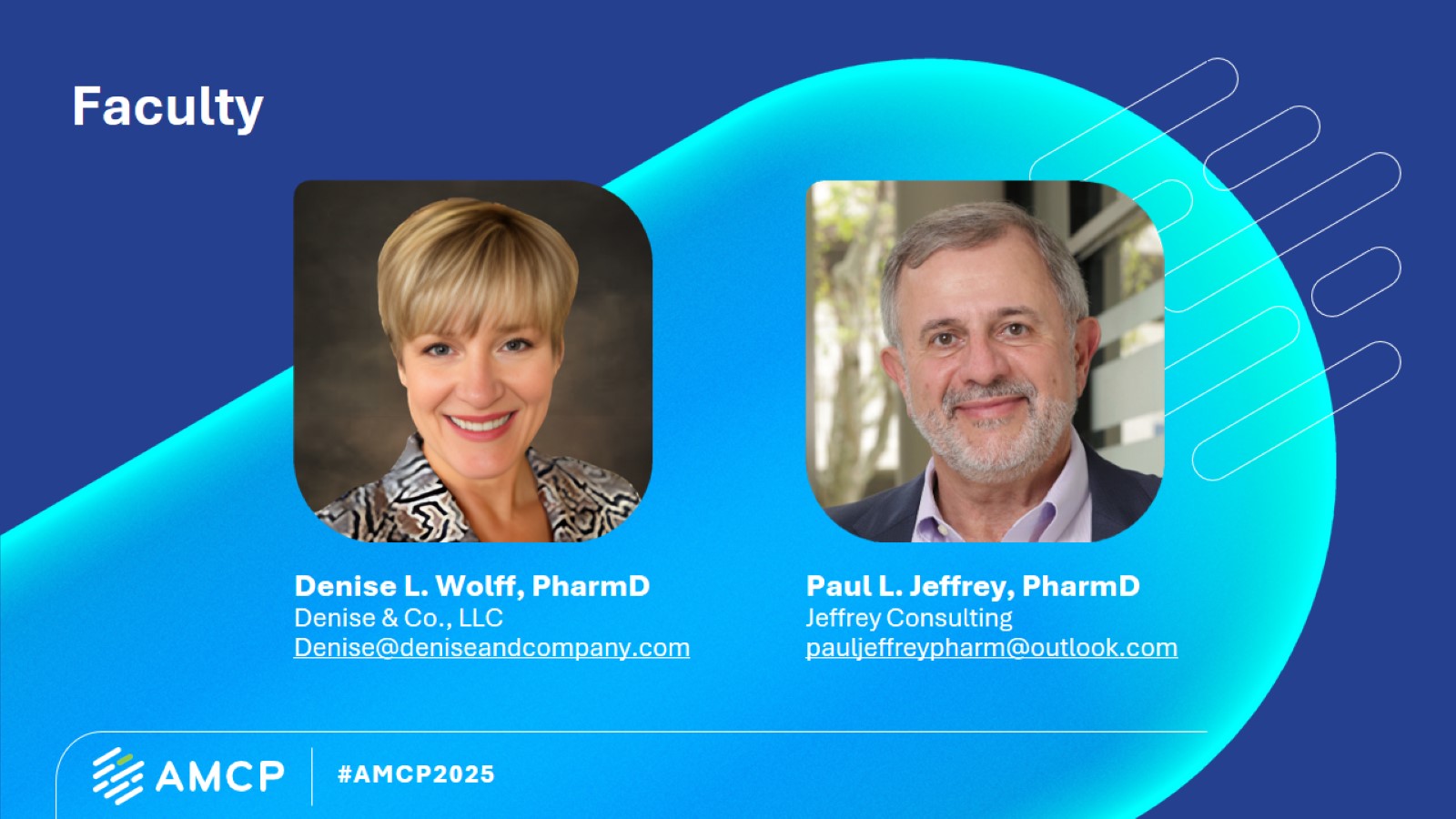 Faculty
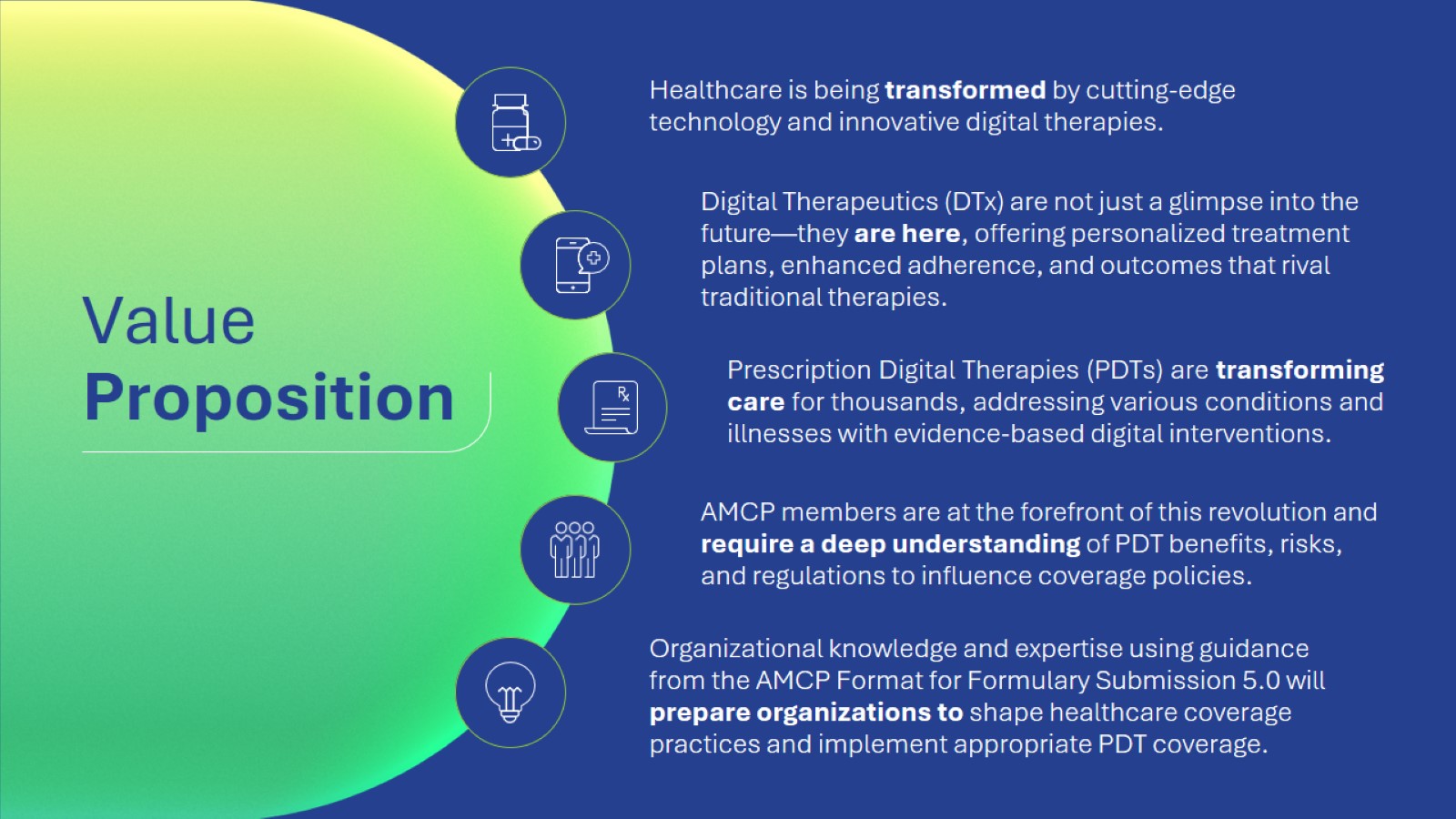 Healthcare is being transformed by cutting-edge technology and innovative digital therapies.
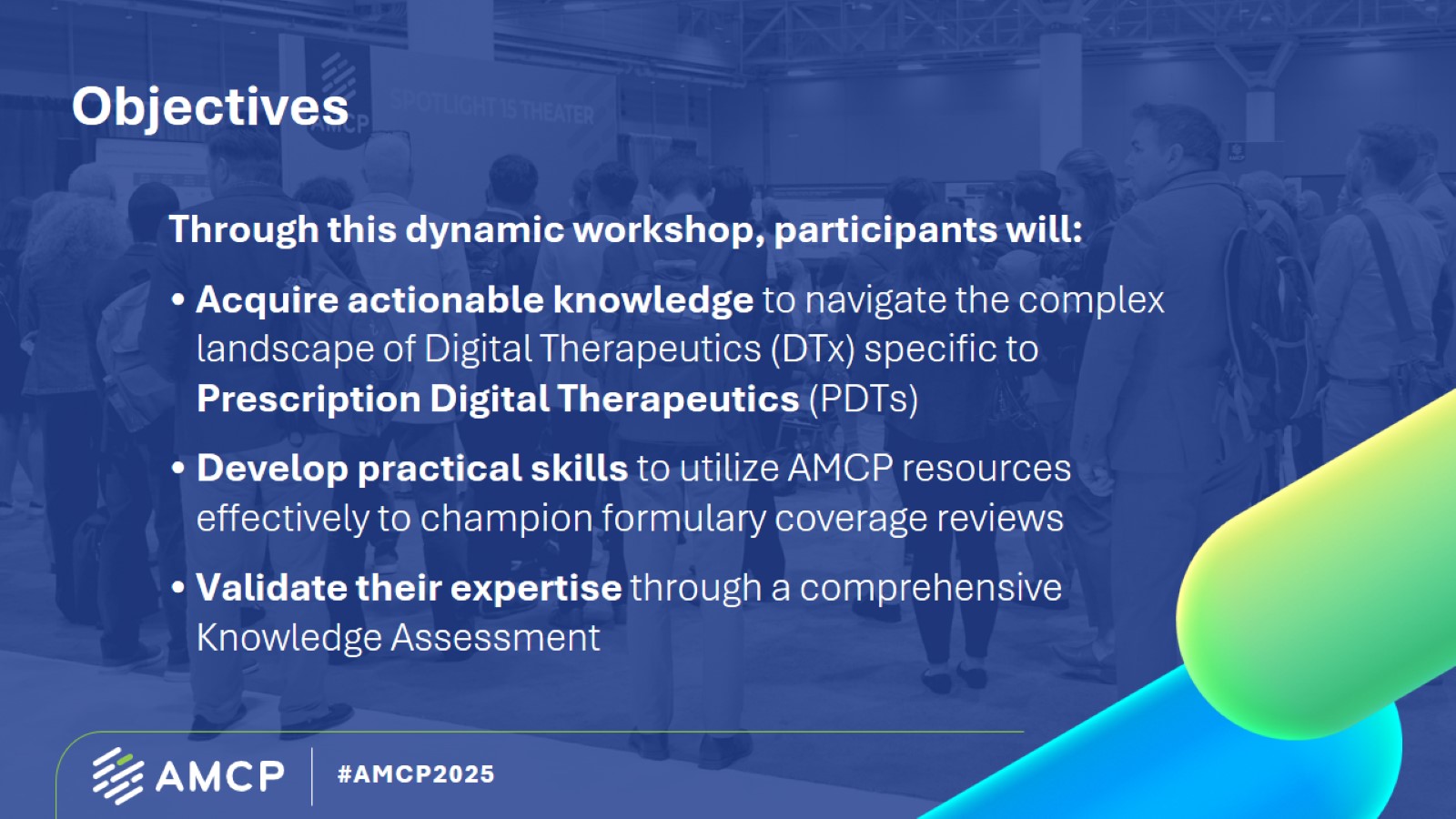 Objectives
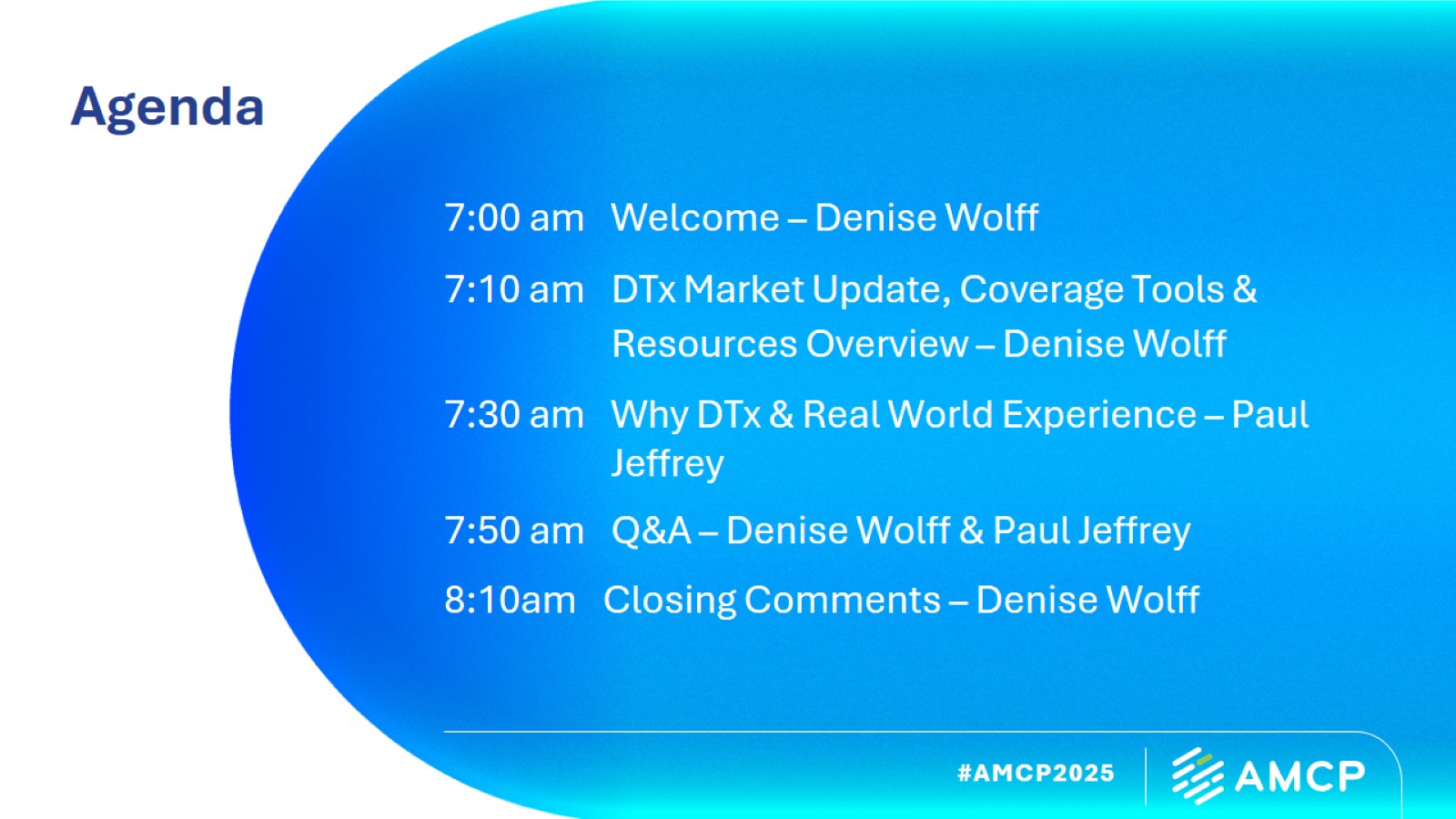 Agenda
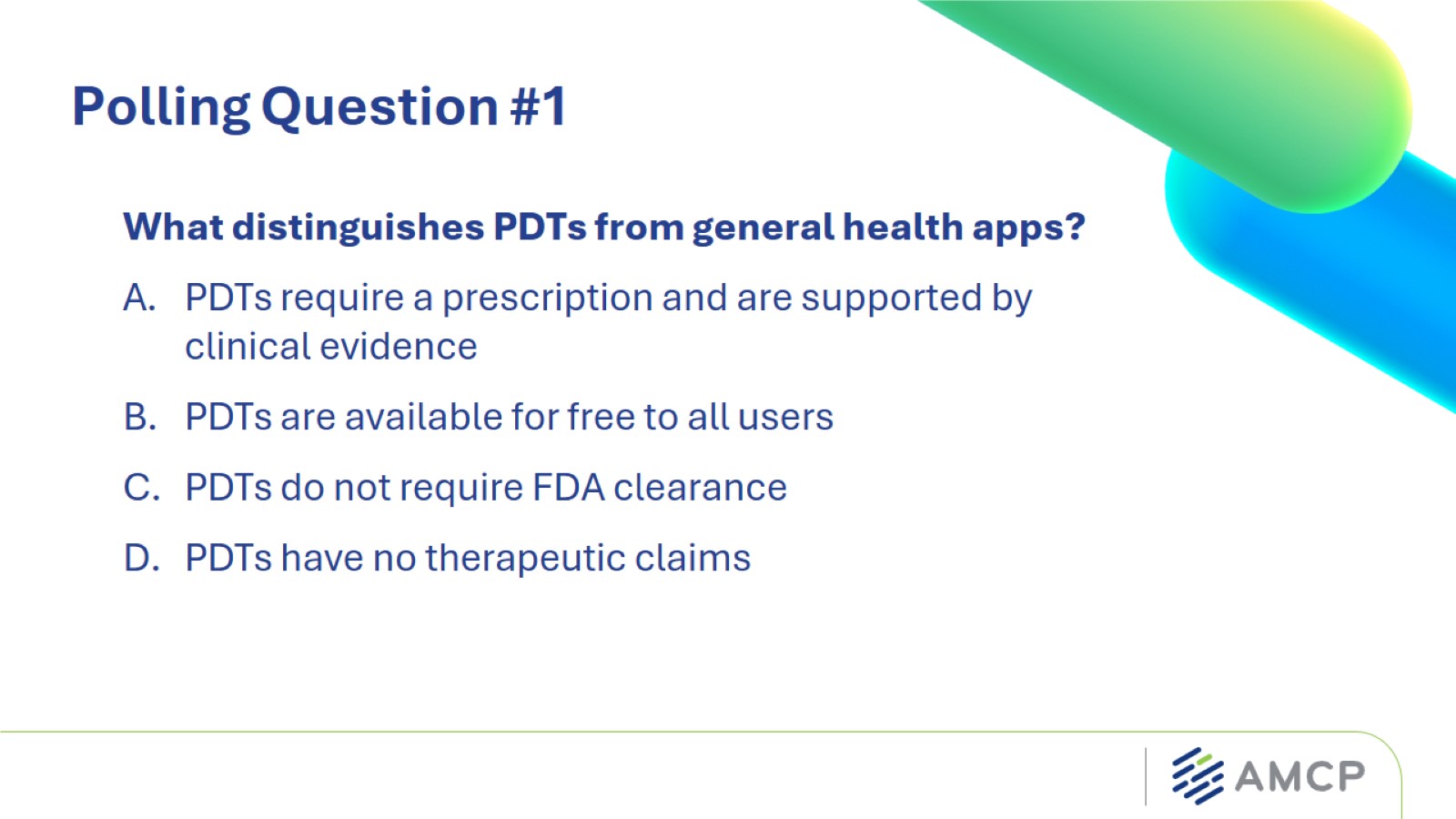 Polling Question #1
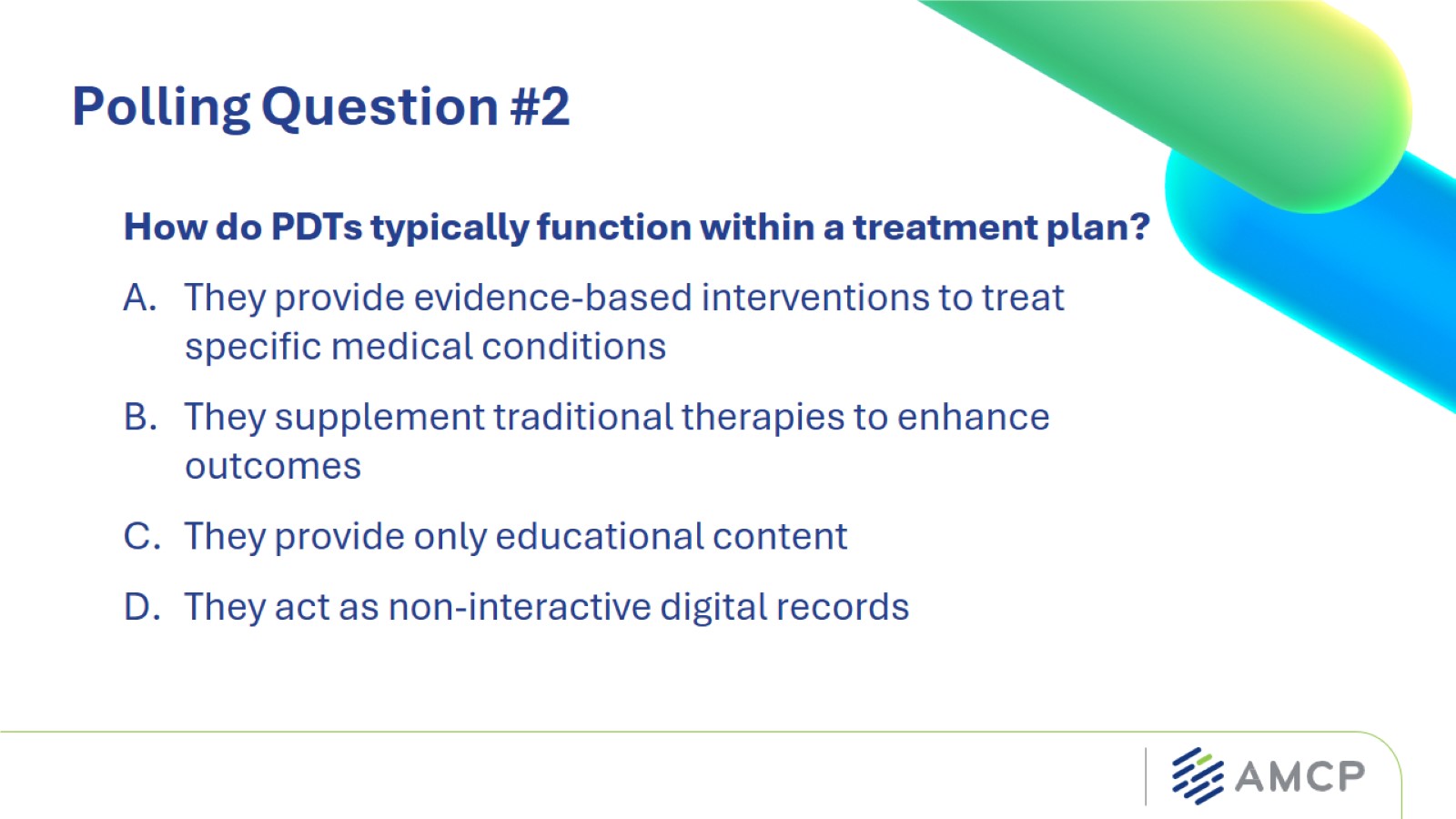 Polling Question #2
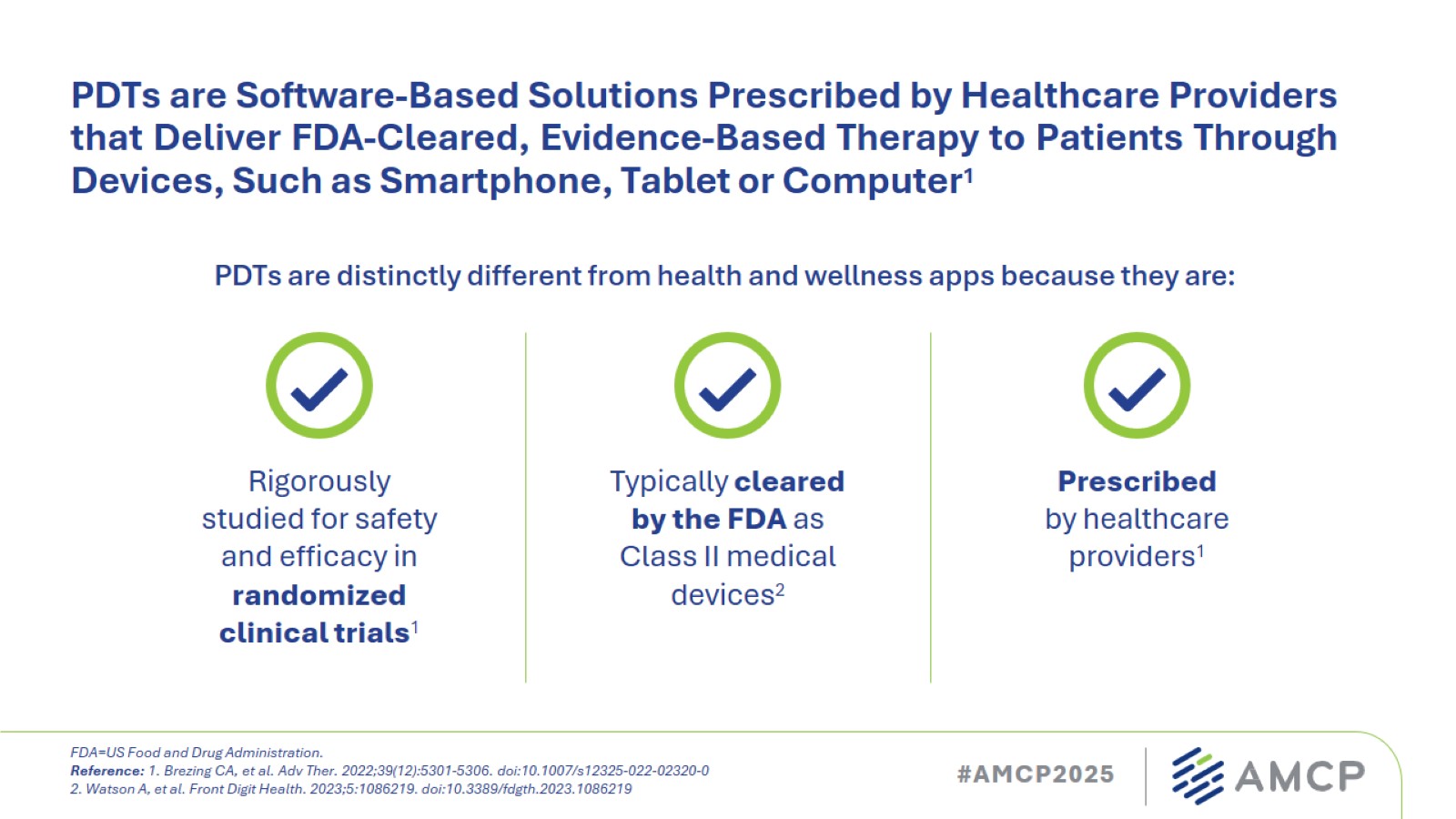 PDTs are Software-Based Solutions Prescribed by Healthcare Providers that Deliver FDA-Cleared, Evidence-Based Therapy to Patients Through Devices, Such as Smartphone, Tablet or Computer1
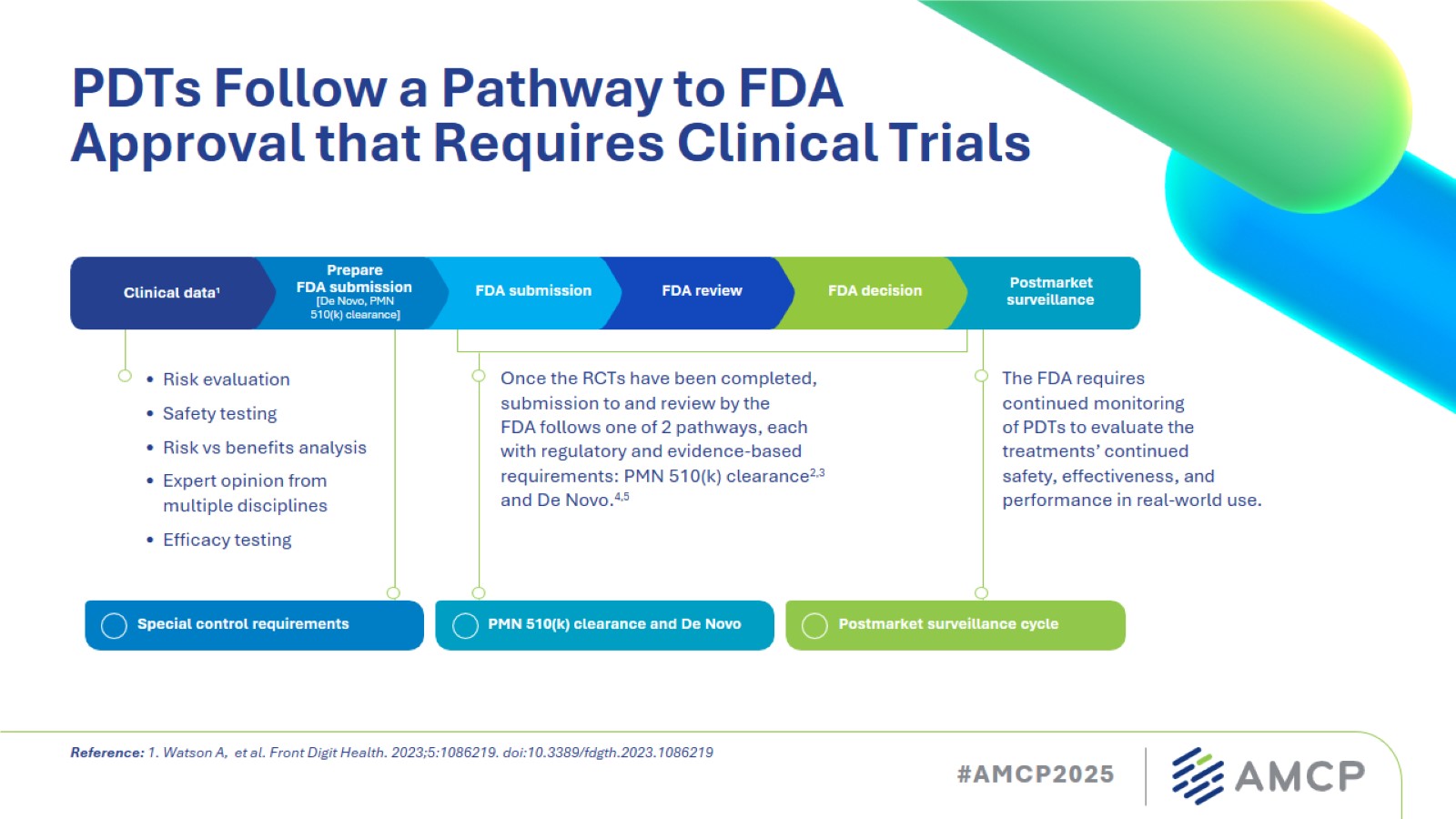 PDTs Follow a Pathway to FDA Approval that Requires Clinical Trials
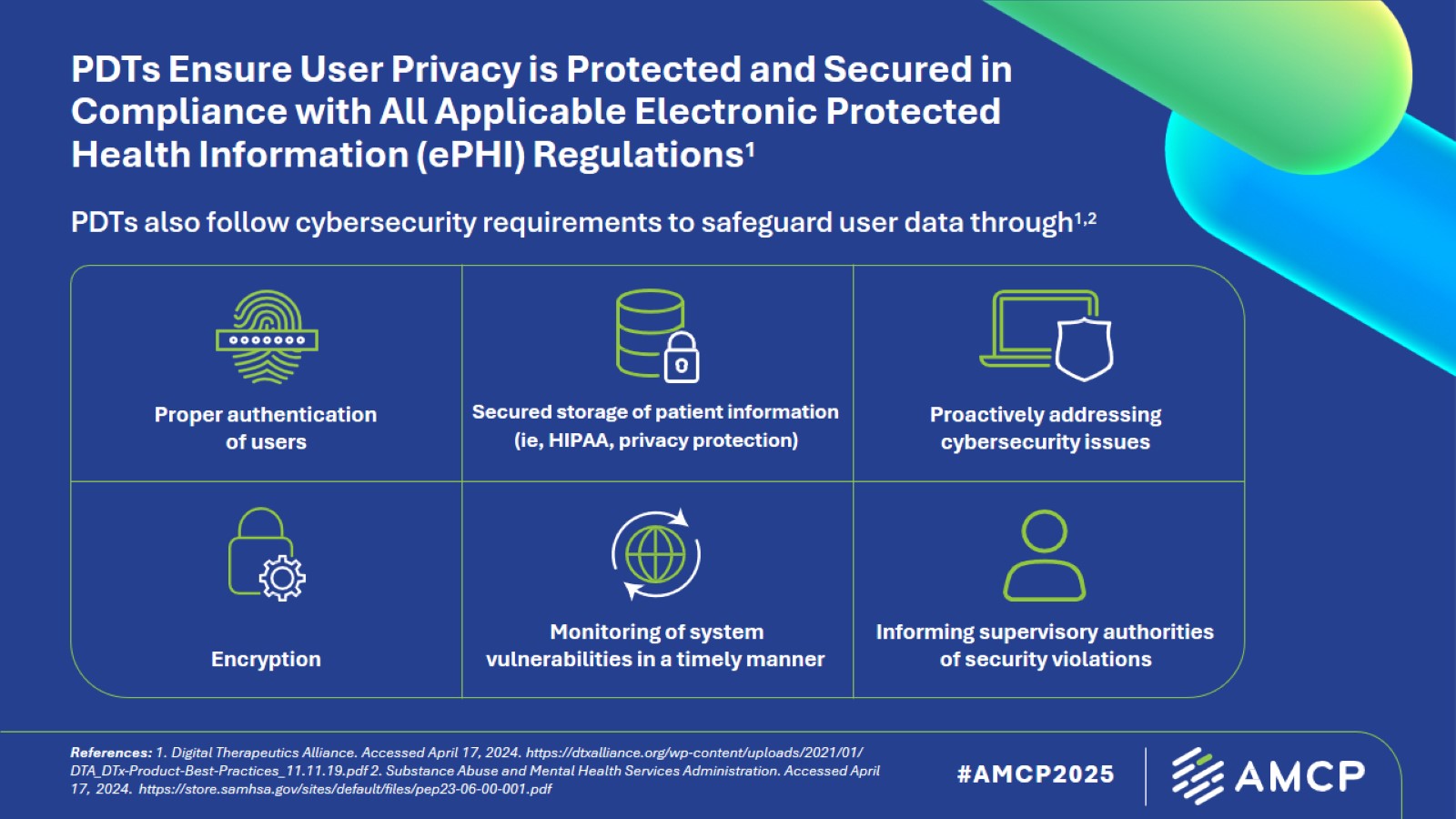 PDTs Ensure User Privacy is Protected and Secured in Compliance with All Applicable Electronic Protected Health Information (ePHI) Regulations1
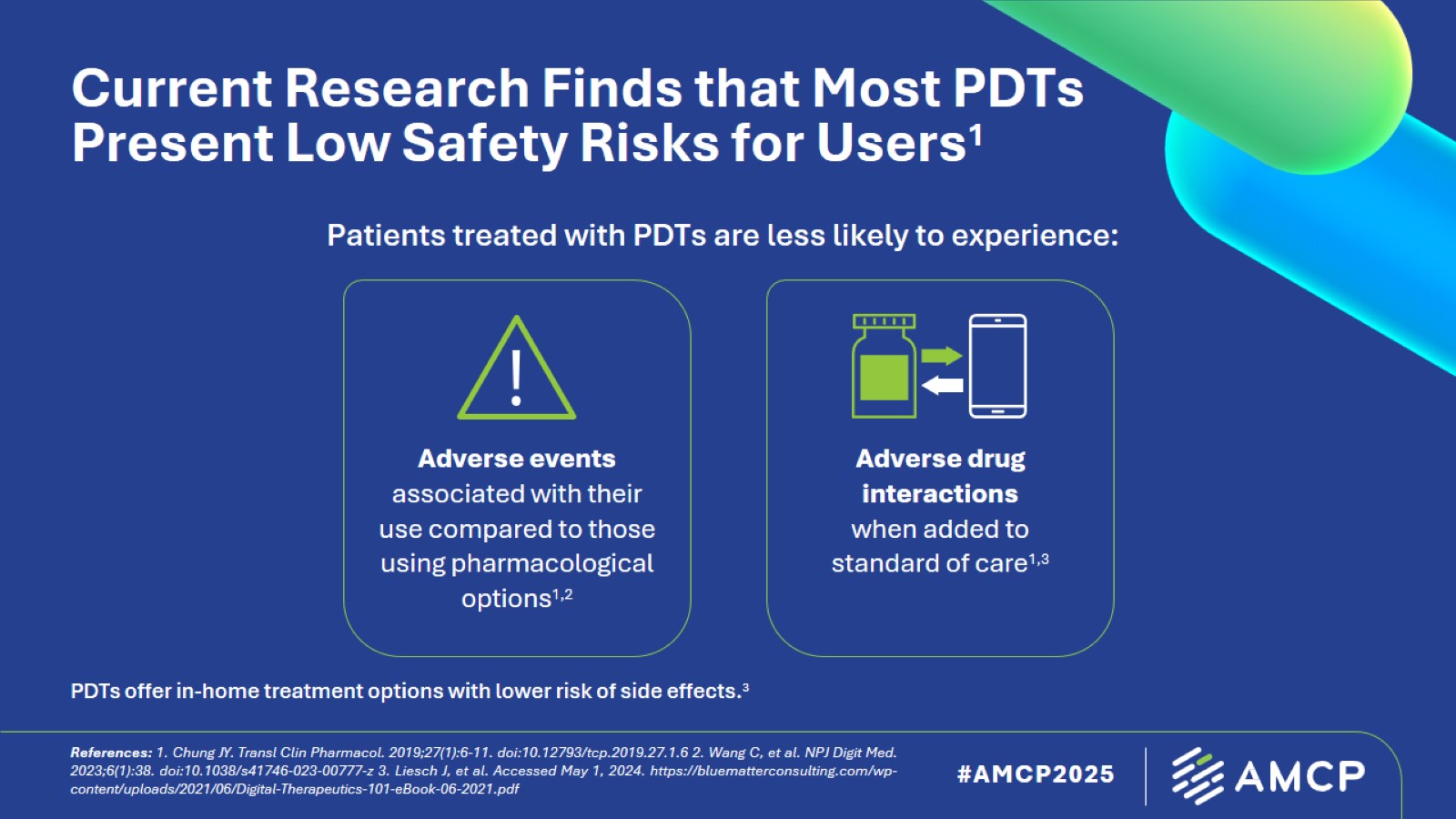 Current Research Finds that Most PDTs Present Low Safety Risks for Users1
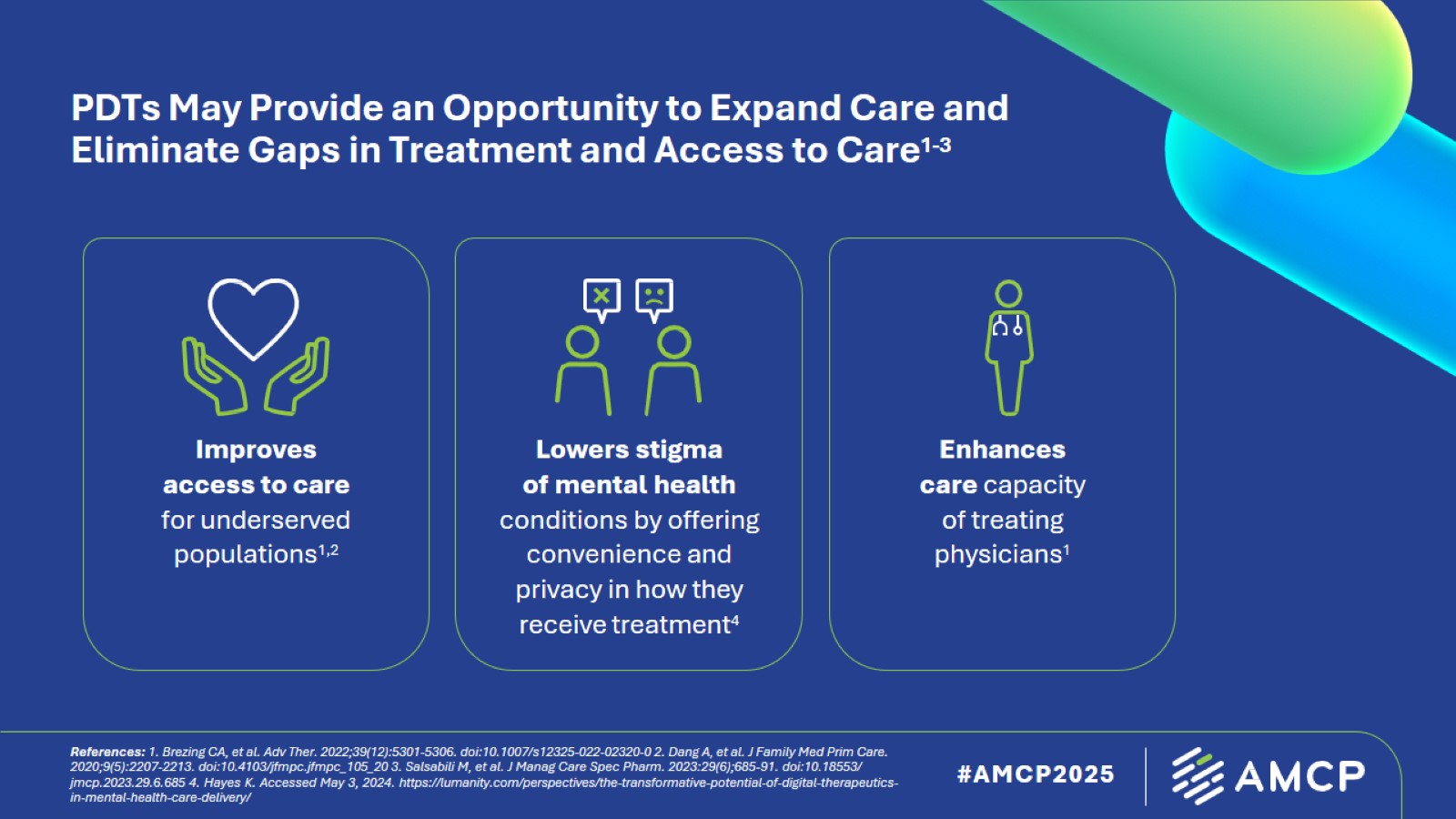 PDTs May Provide an Opportunity to Expand Care and Eliminate Gaps in Treatment and Access to Care1-3
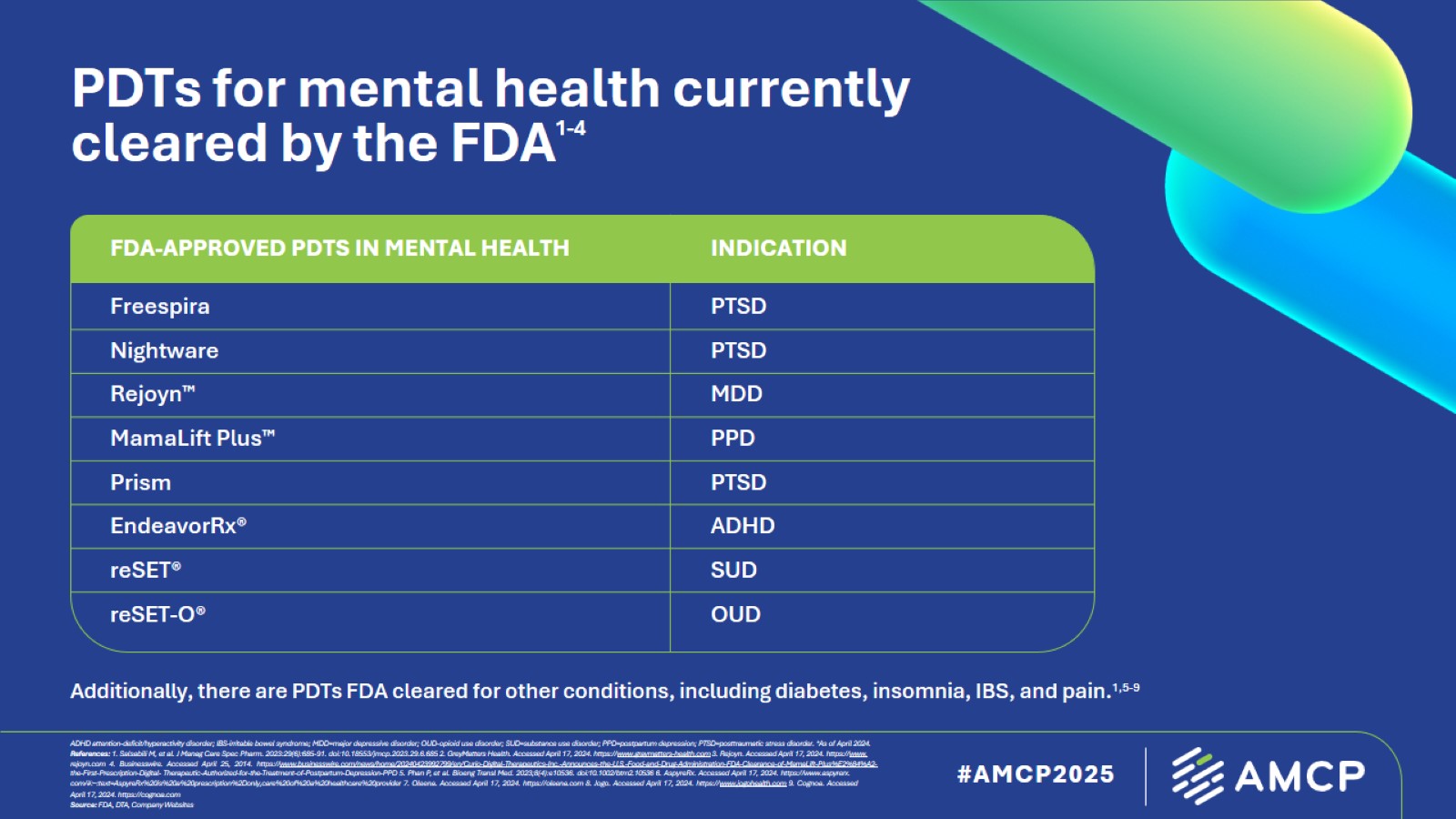 PDTs for mental health currently cleared by the FDA1-4
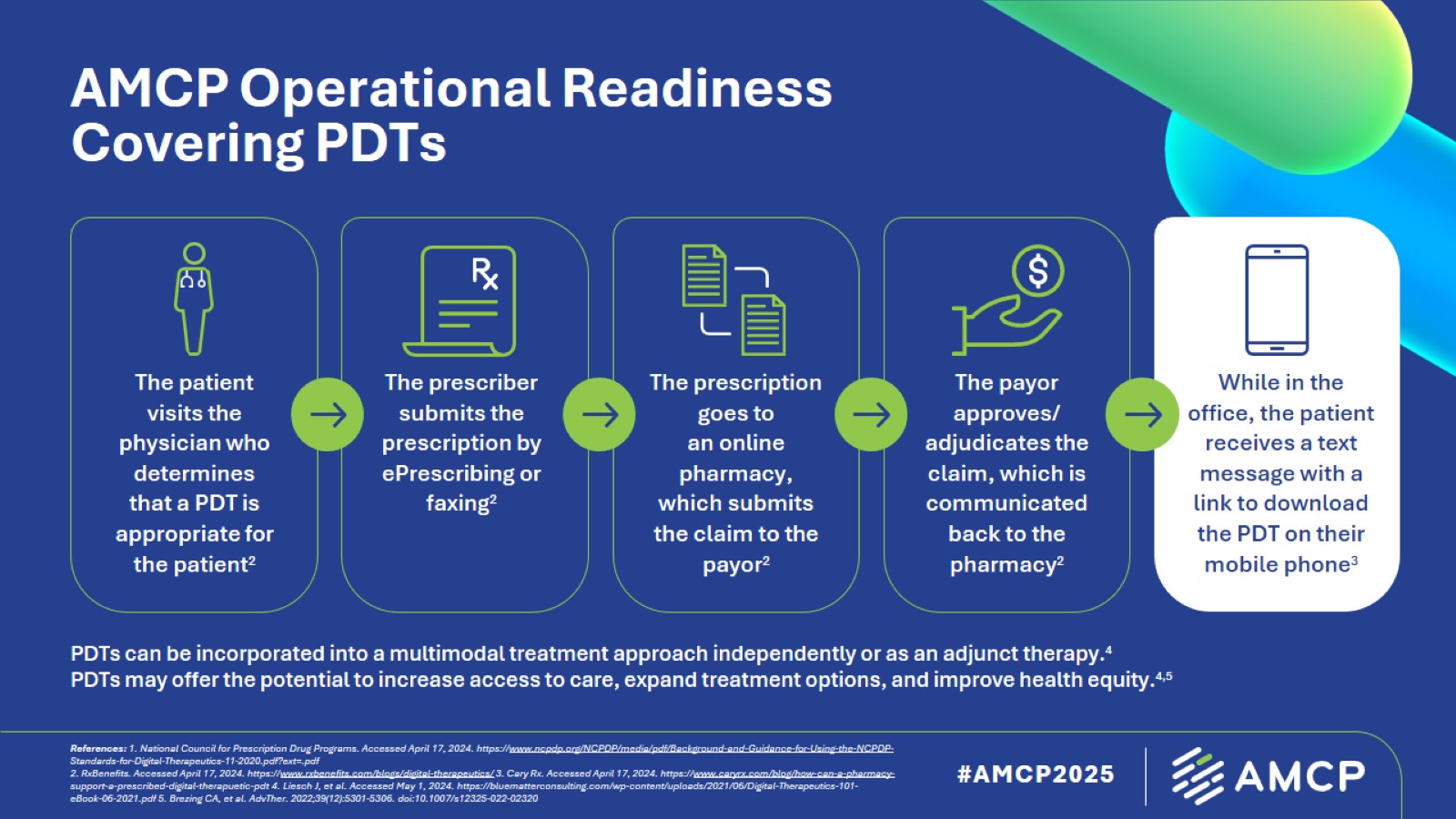 AMCP Operational Readiness Covering PDTs
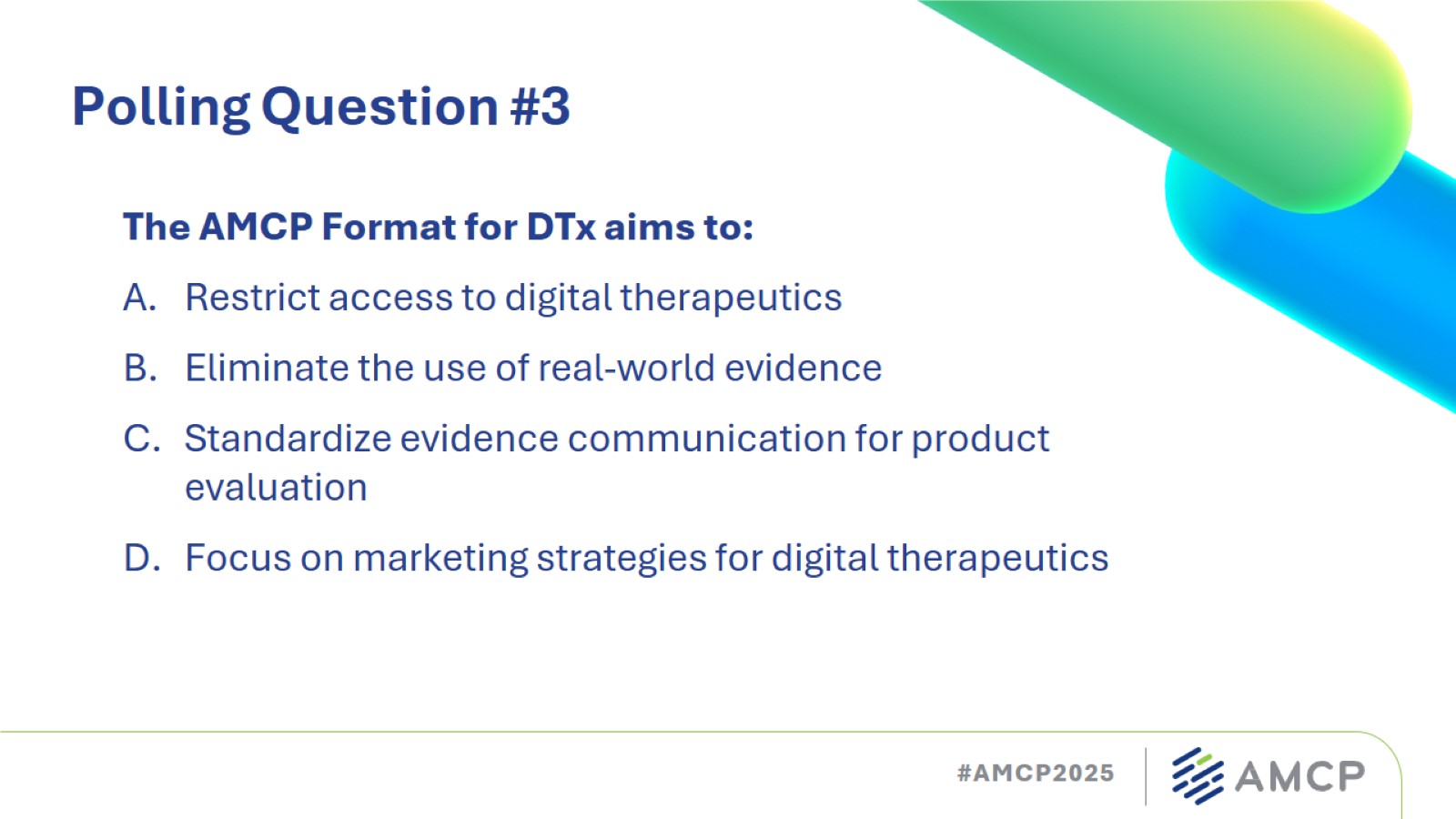 Polling Question #3
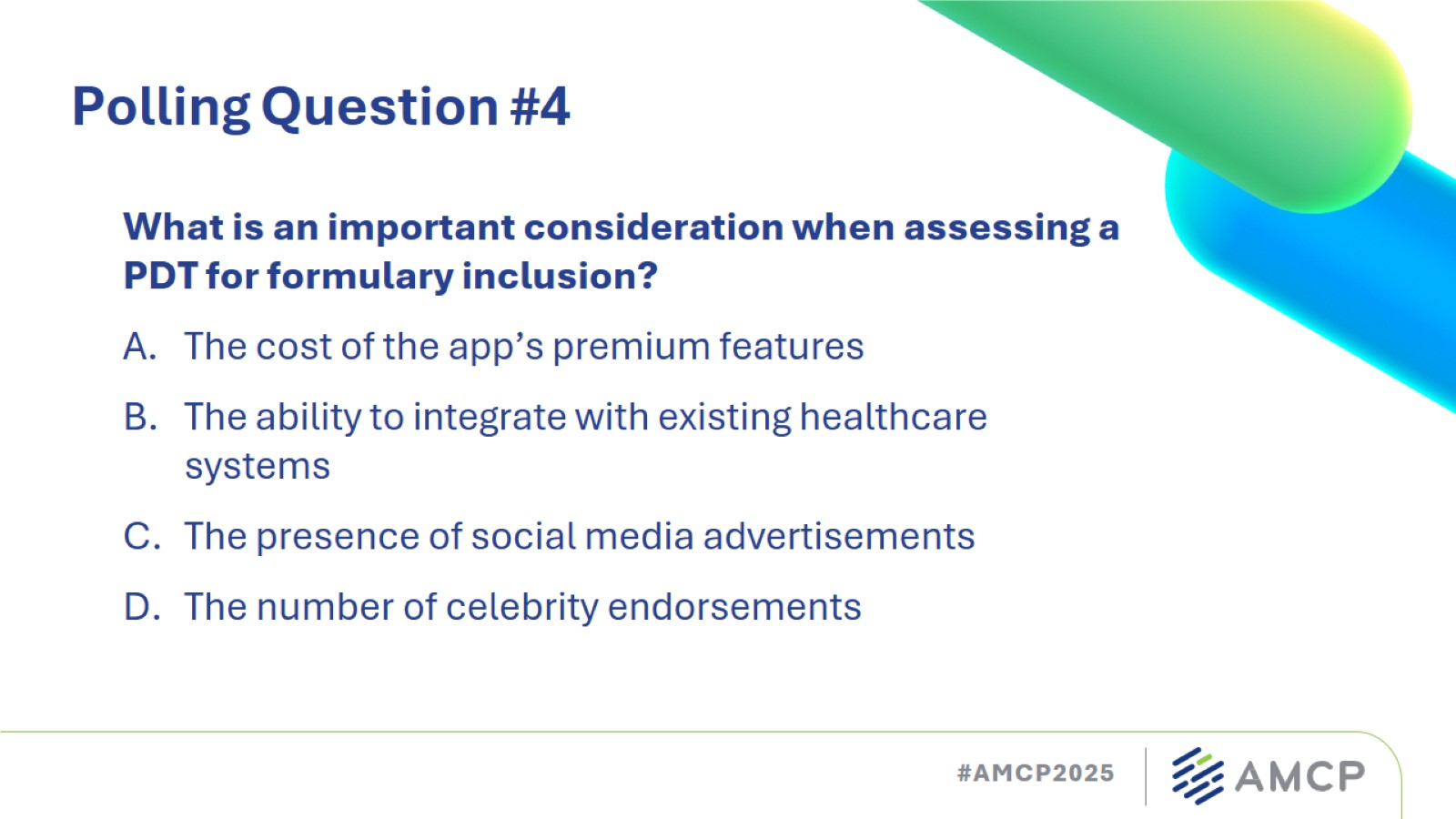 Polling Question #4
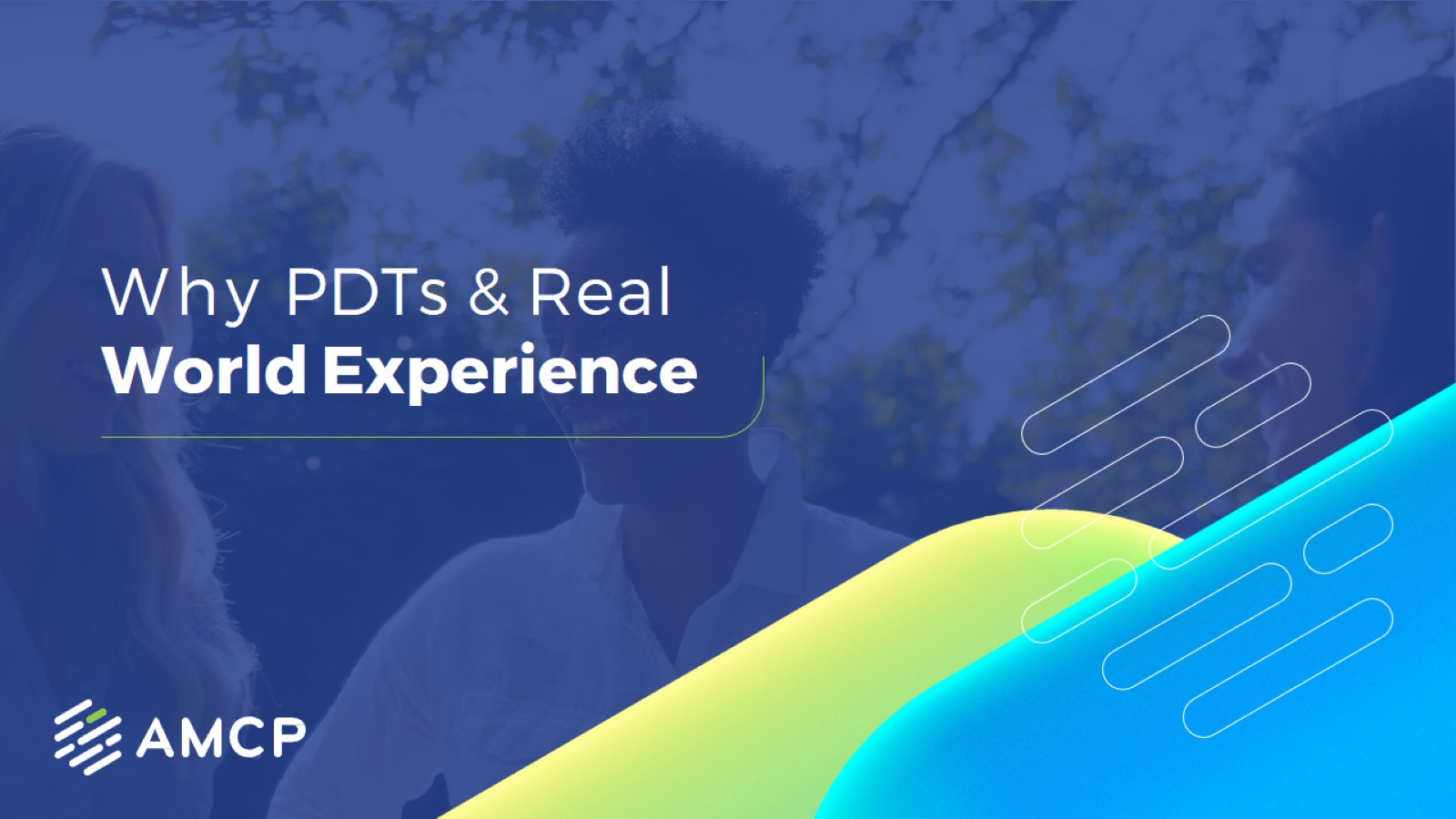 Why PDTs & Real
World Experience
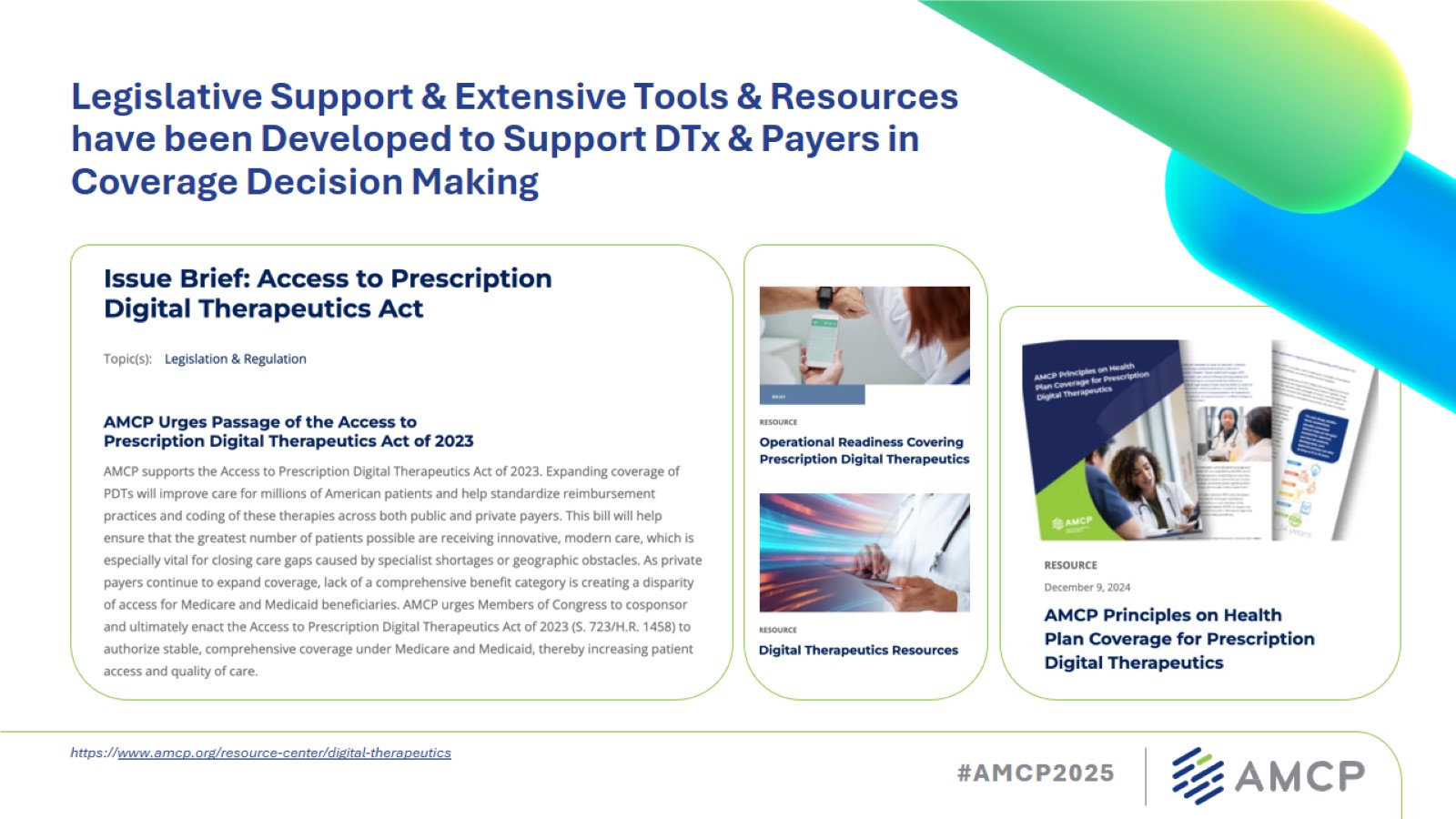 Legislative Support & Extensive Tools & Resources have been Developed to Support DTx & Payers in Coverage Decision Making
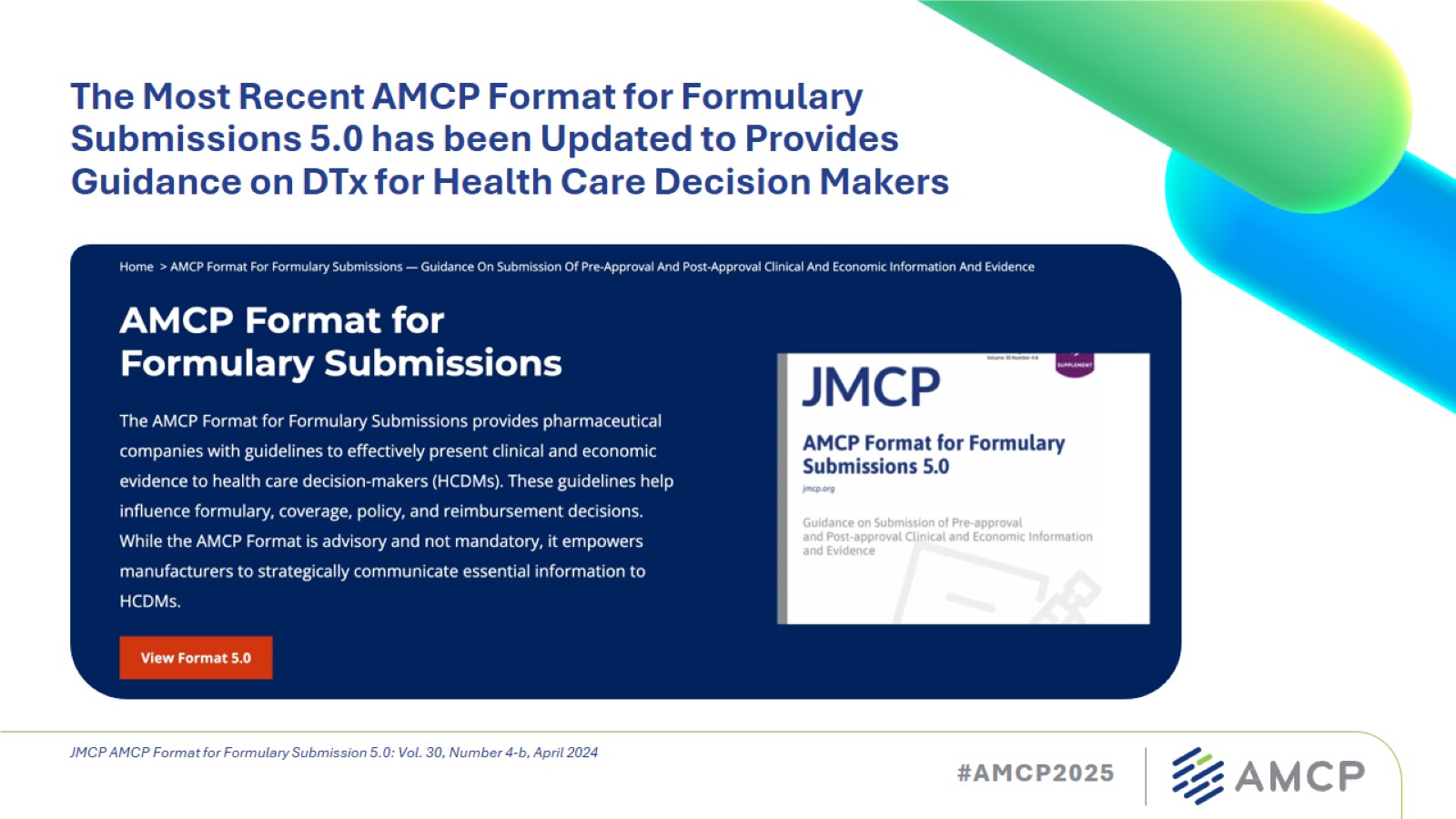 The Most Recent AMCP Format for Formulary Submissions 5.0 has been Updated to Provides Guidance on DTx for Health Care Decision Makers
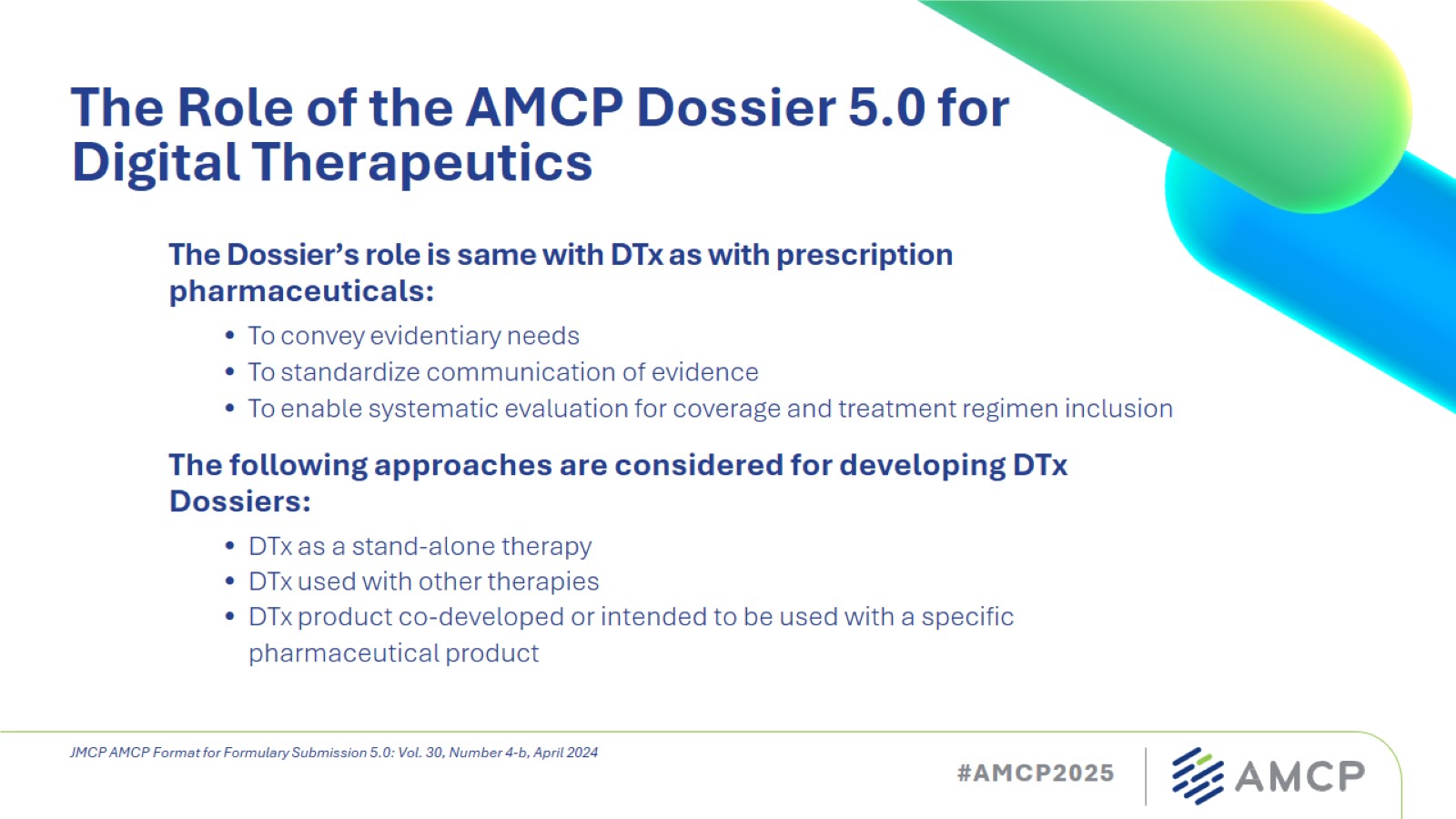 The Role of the AMCP Dossier 5.0 for Digital Therapeutics
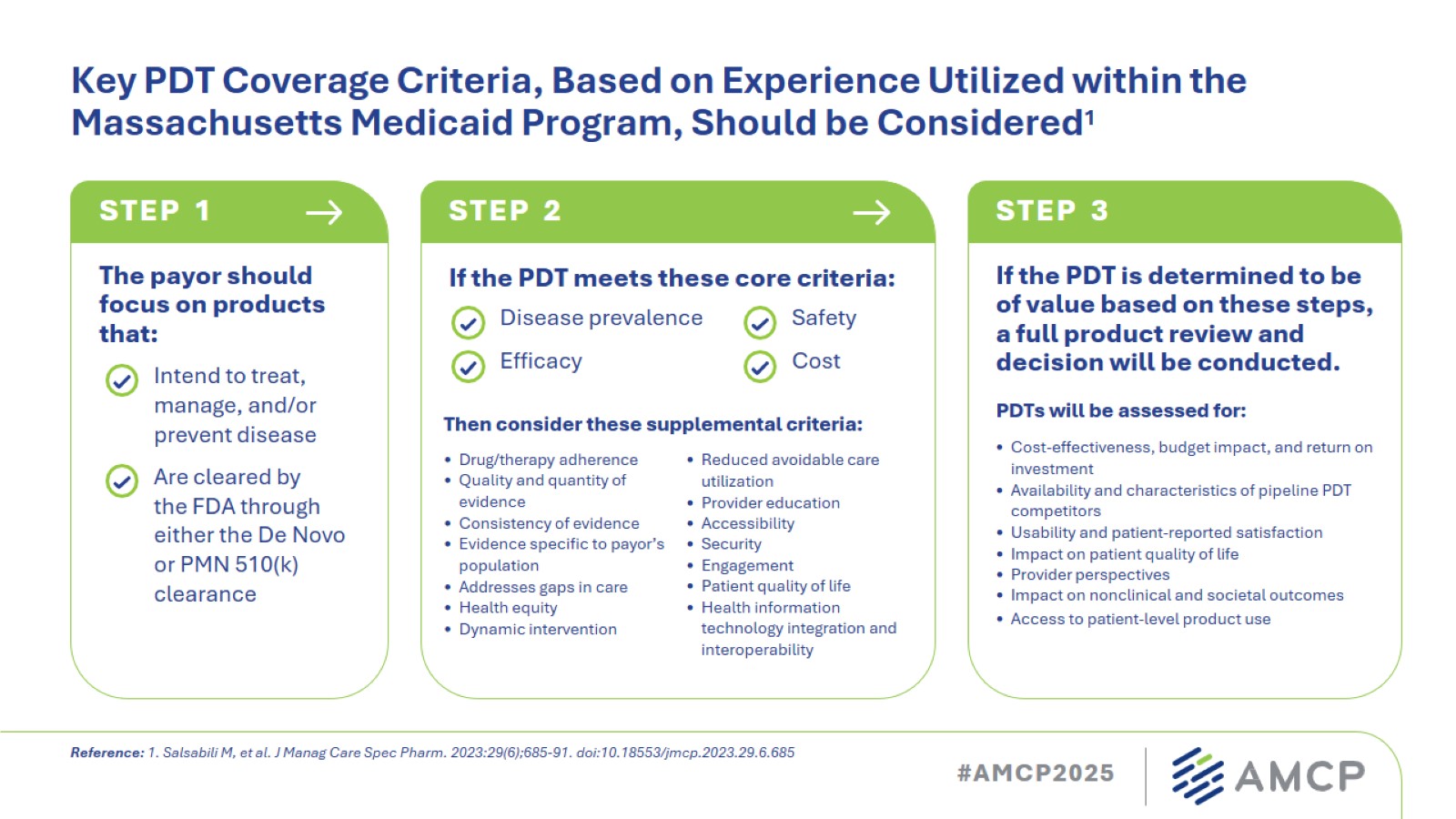 Key PDT Coverage Criteria, Based on Experience Utilized within the Massachusetts Medicaid Program, Should be Considered1
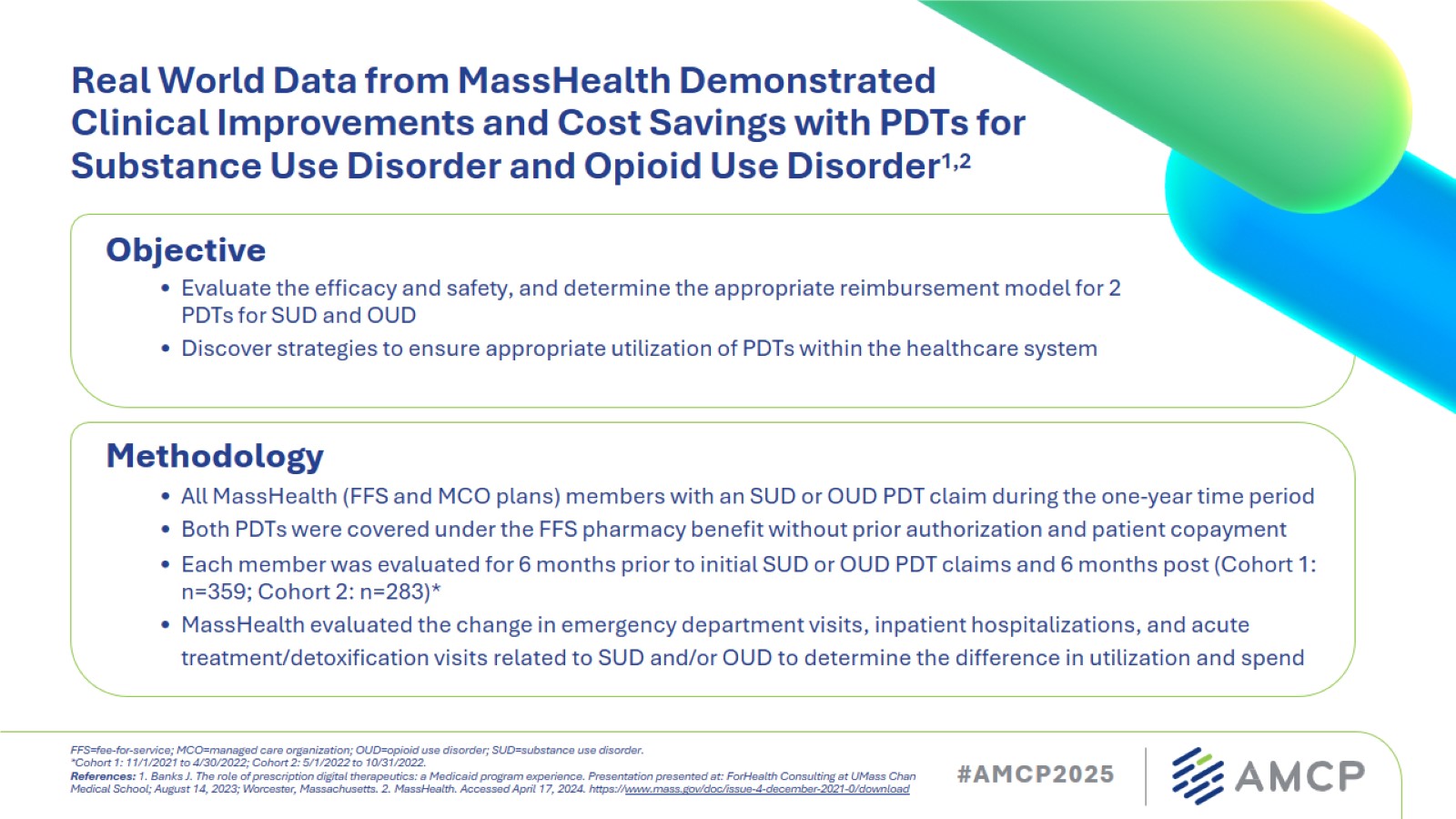 Real World Data from MassHealth Demonstrated Clinical Improvements and Cost Savings with PDTs for Substance Use Disorder and Opioid Use Disorder1,2
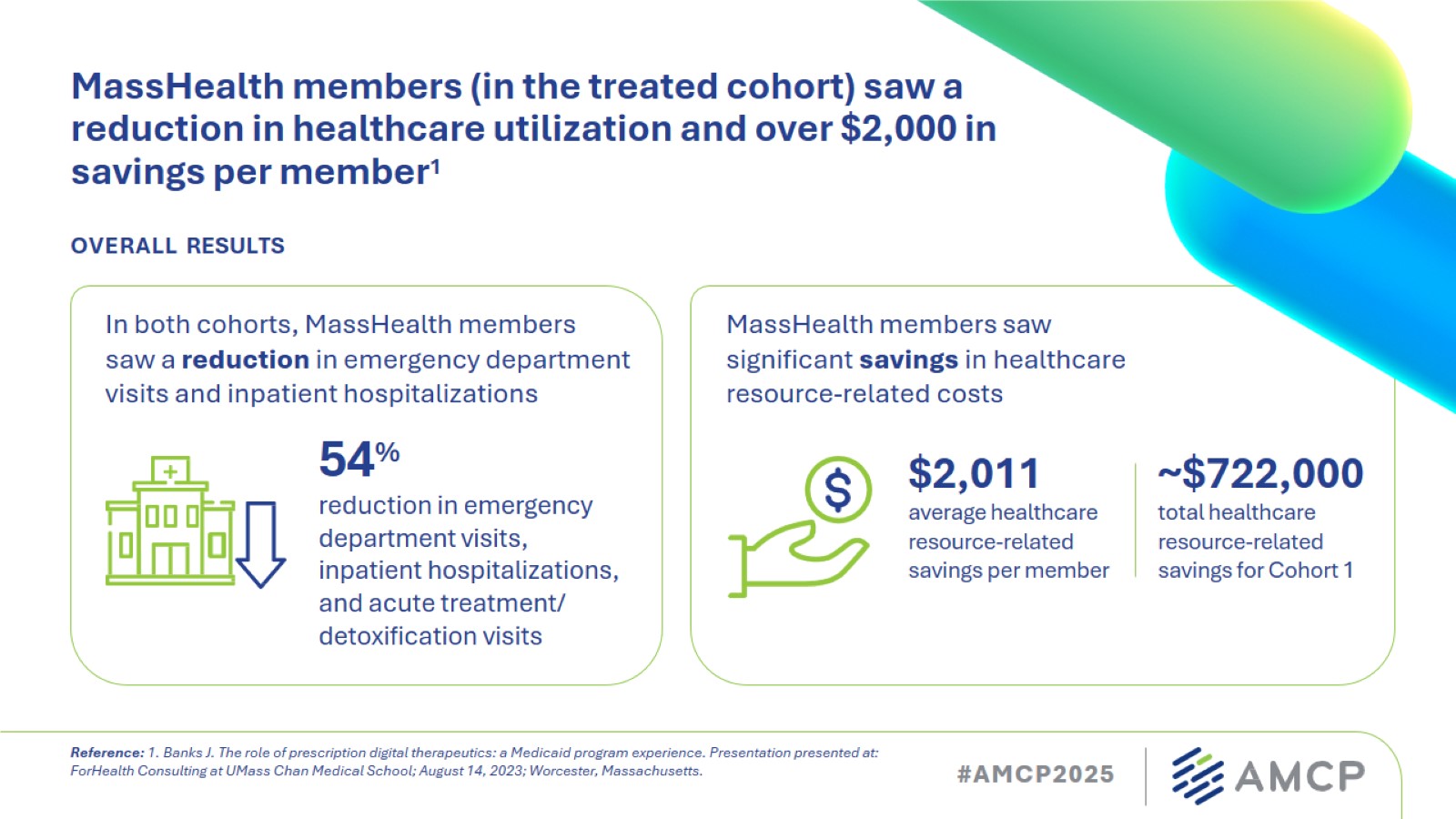 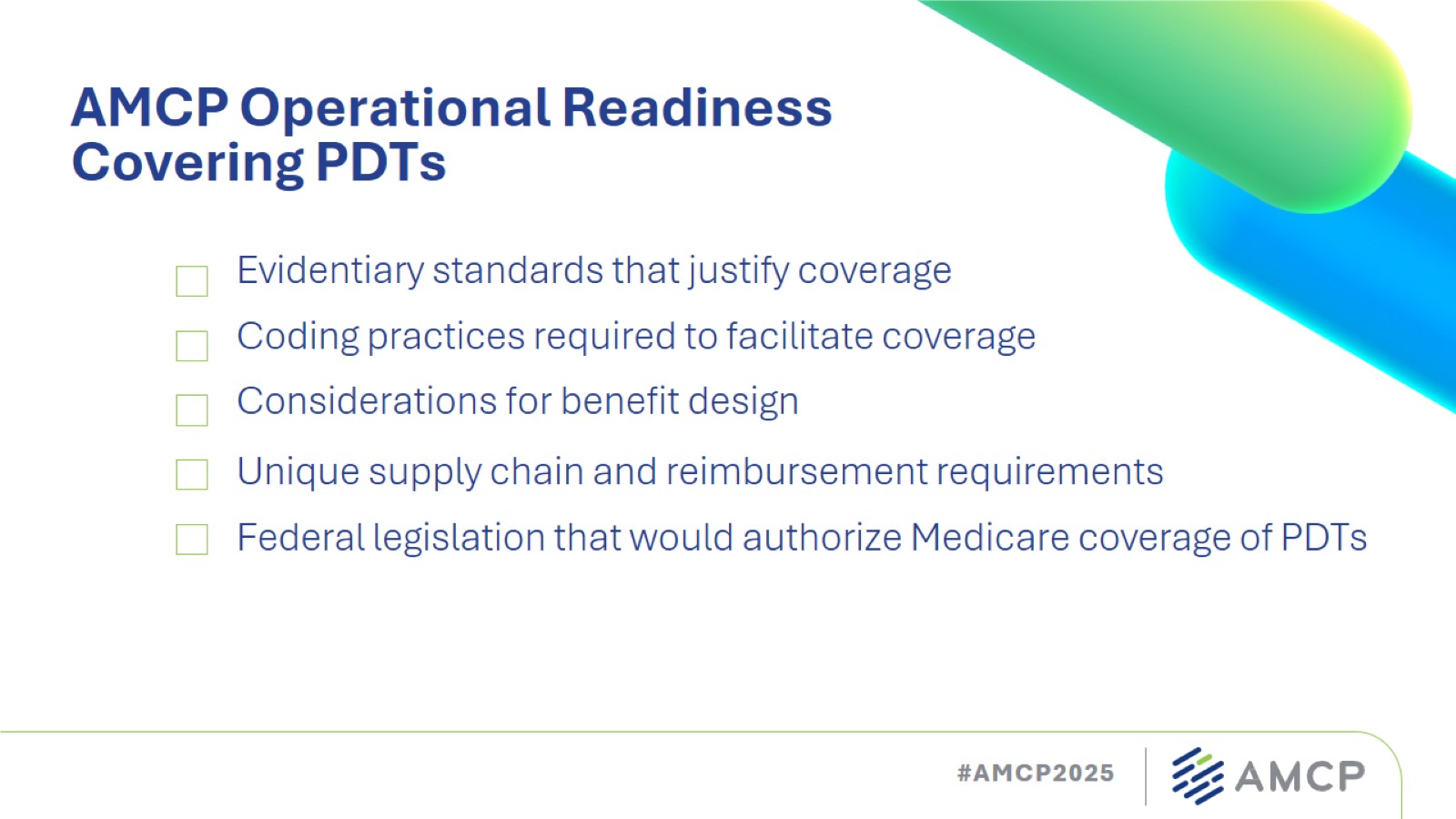 AMCP Operational Readiness Covering PDTs
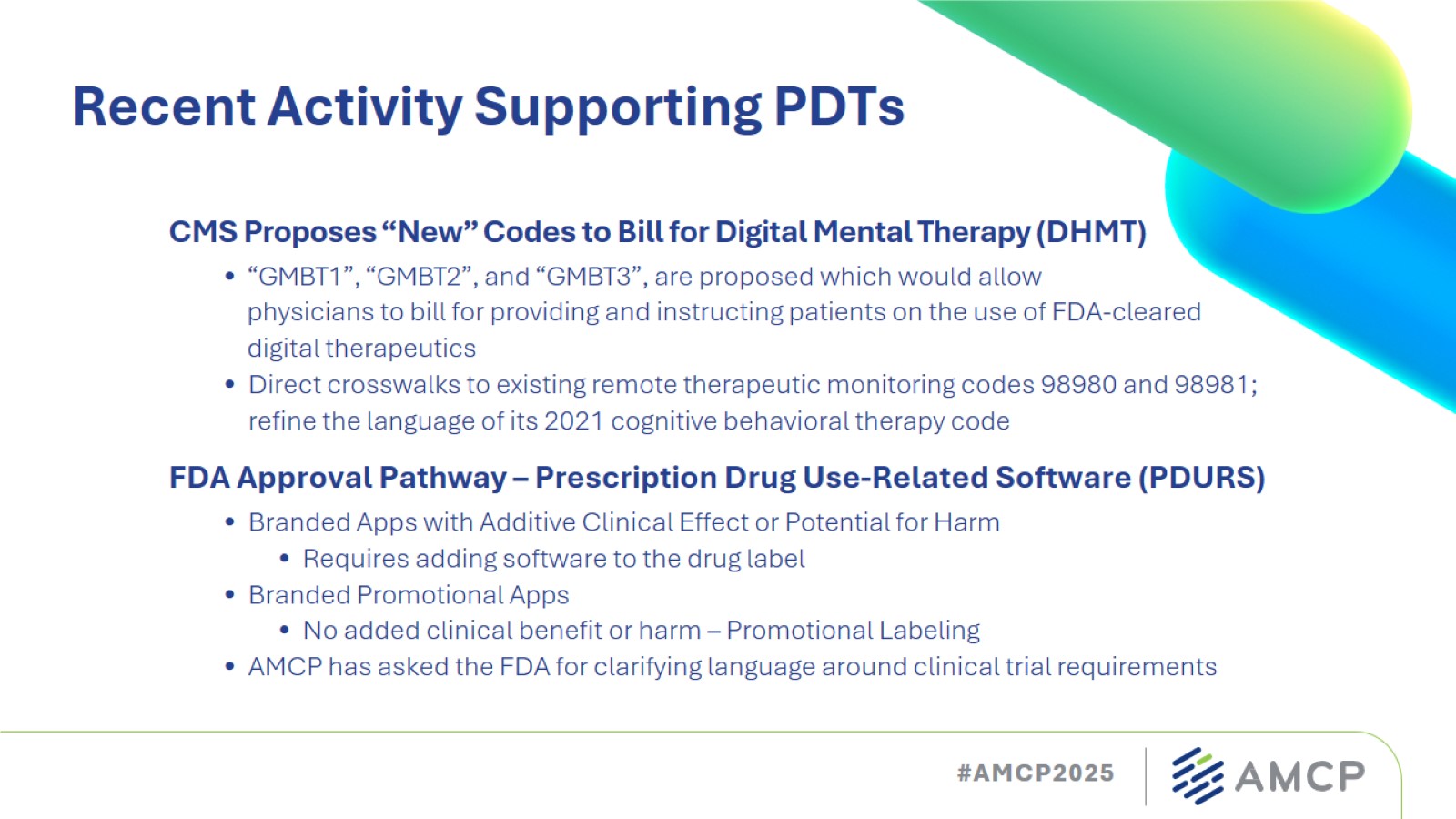 Recent Activity Supporting PDTs
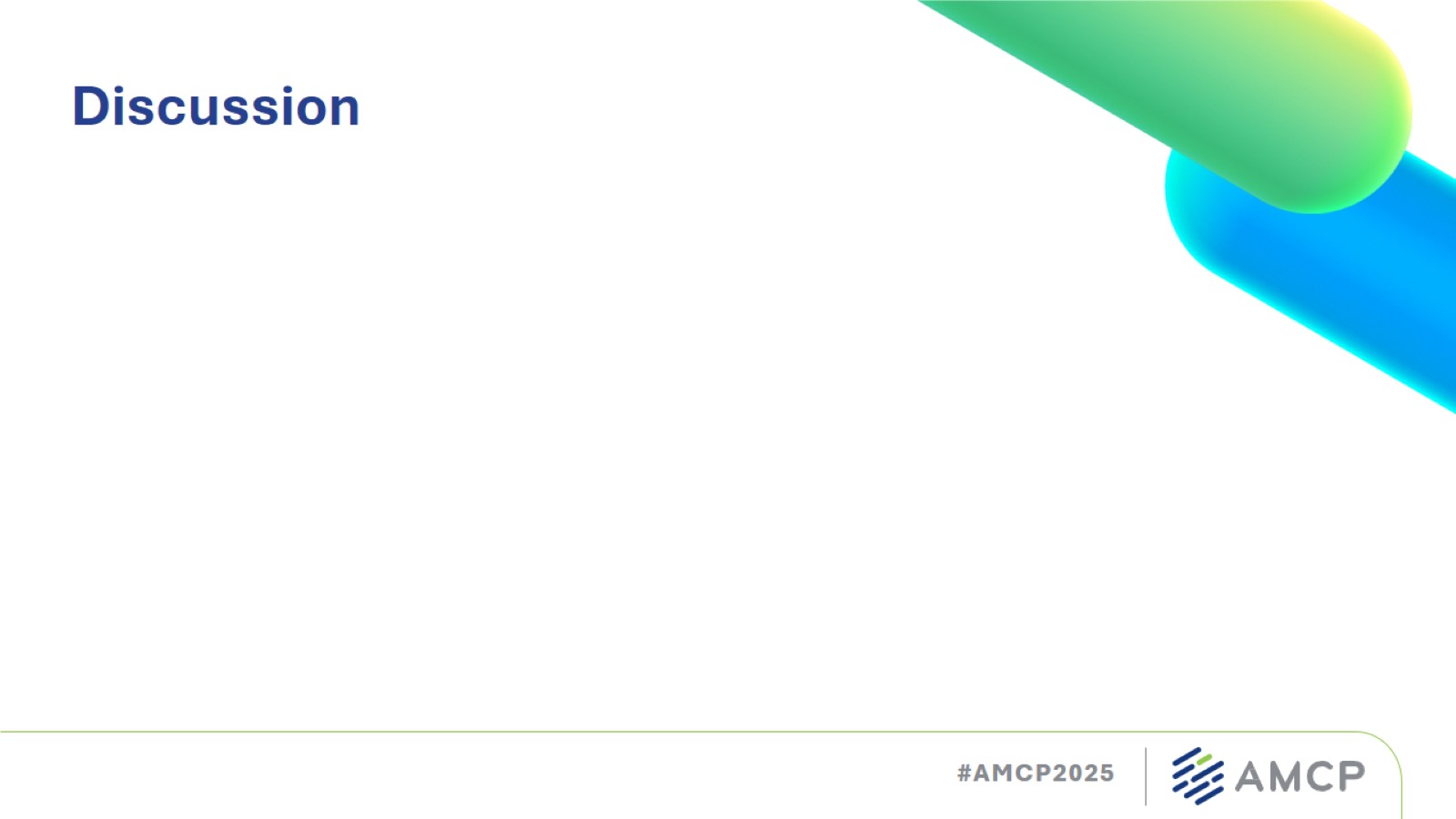 Discussion
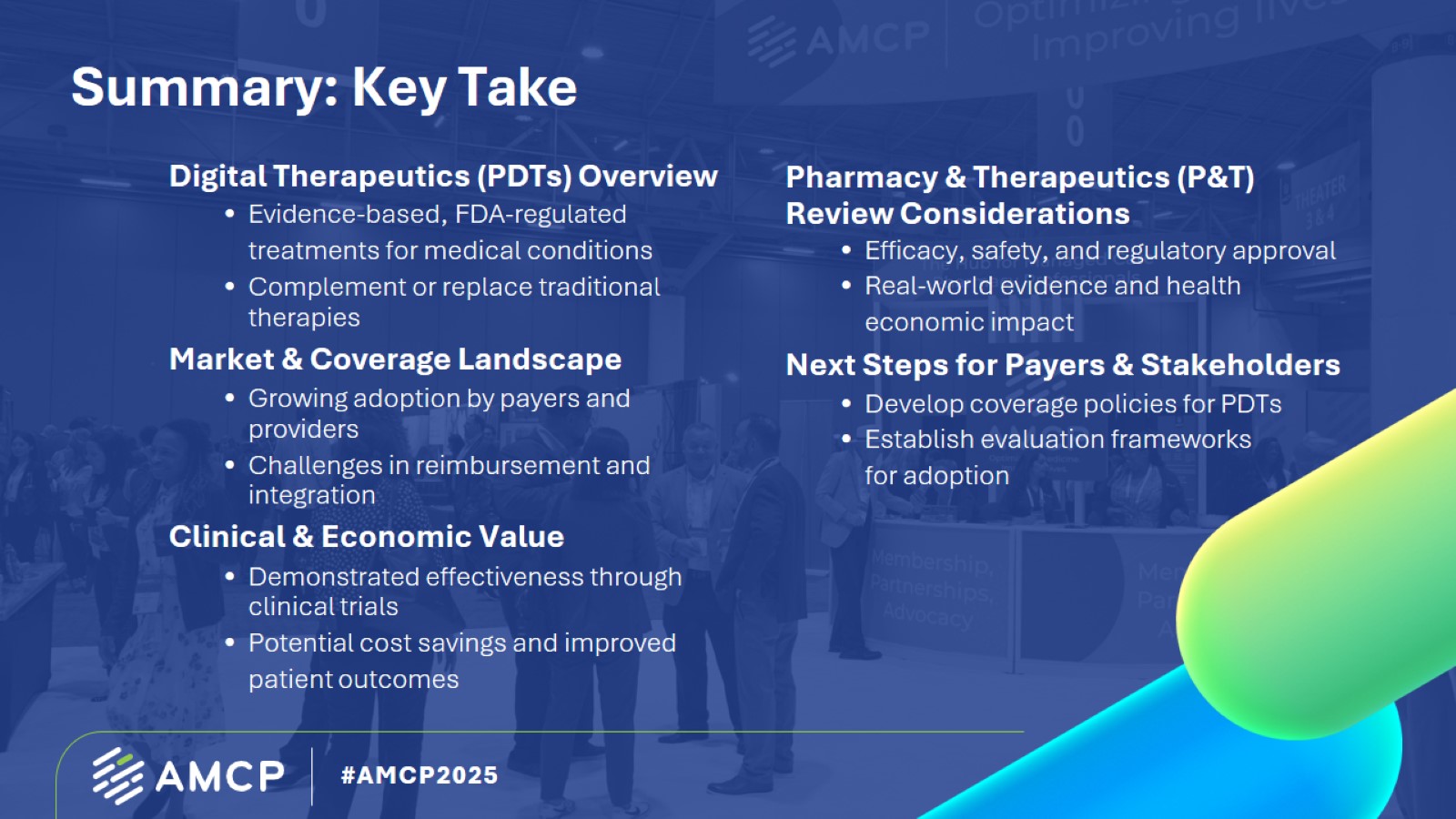 Summary: Key Take
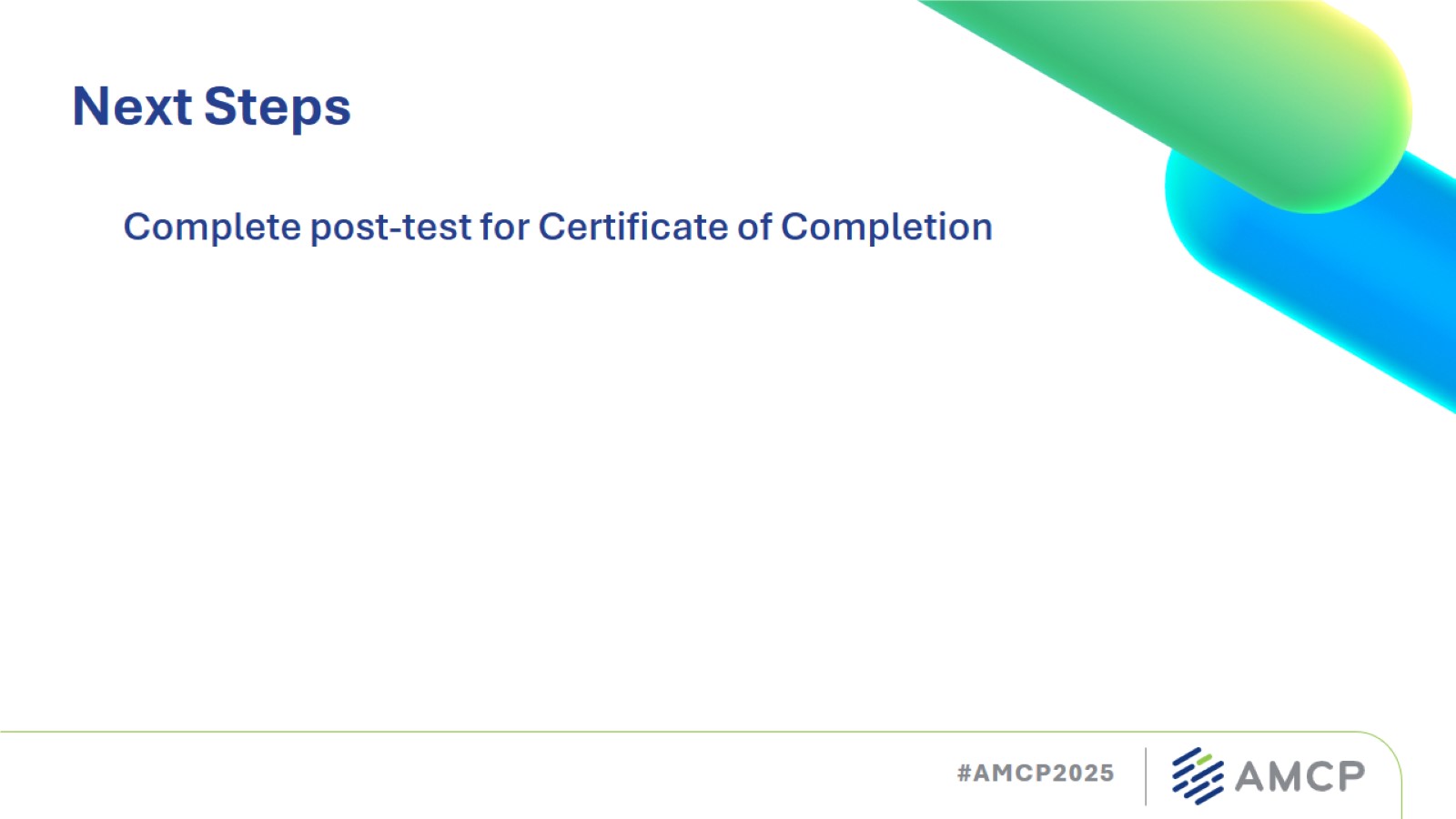 Next Steps
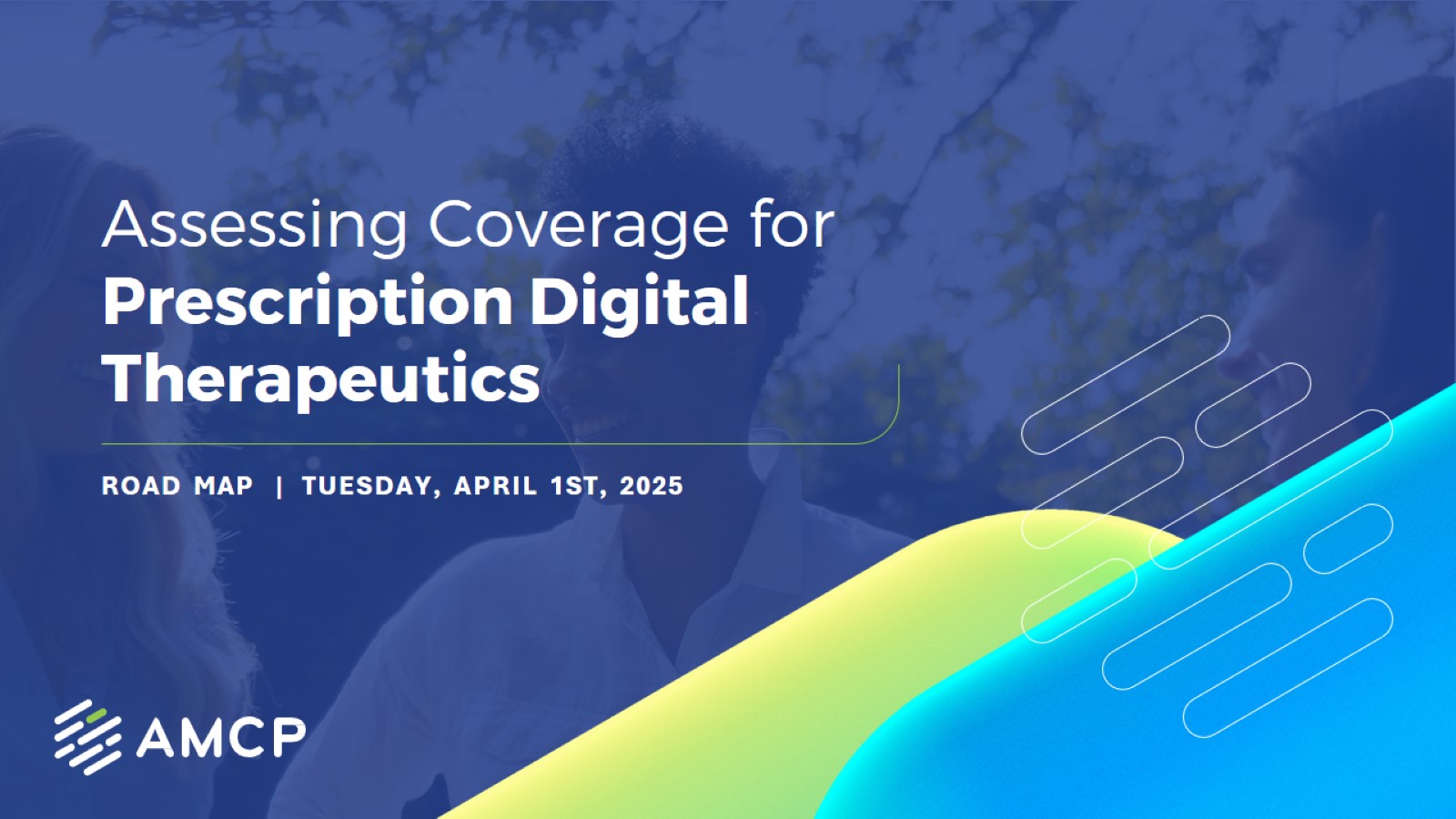 Assessing Coverage for Prescription Digital Therapeutics
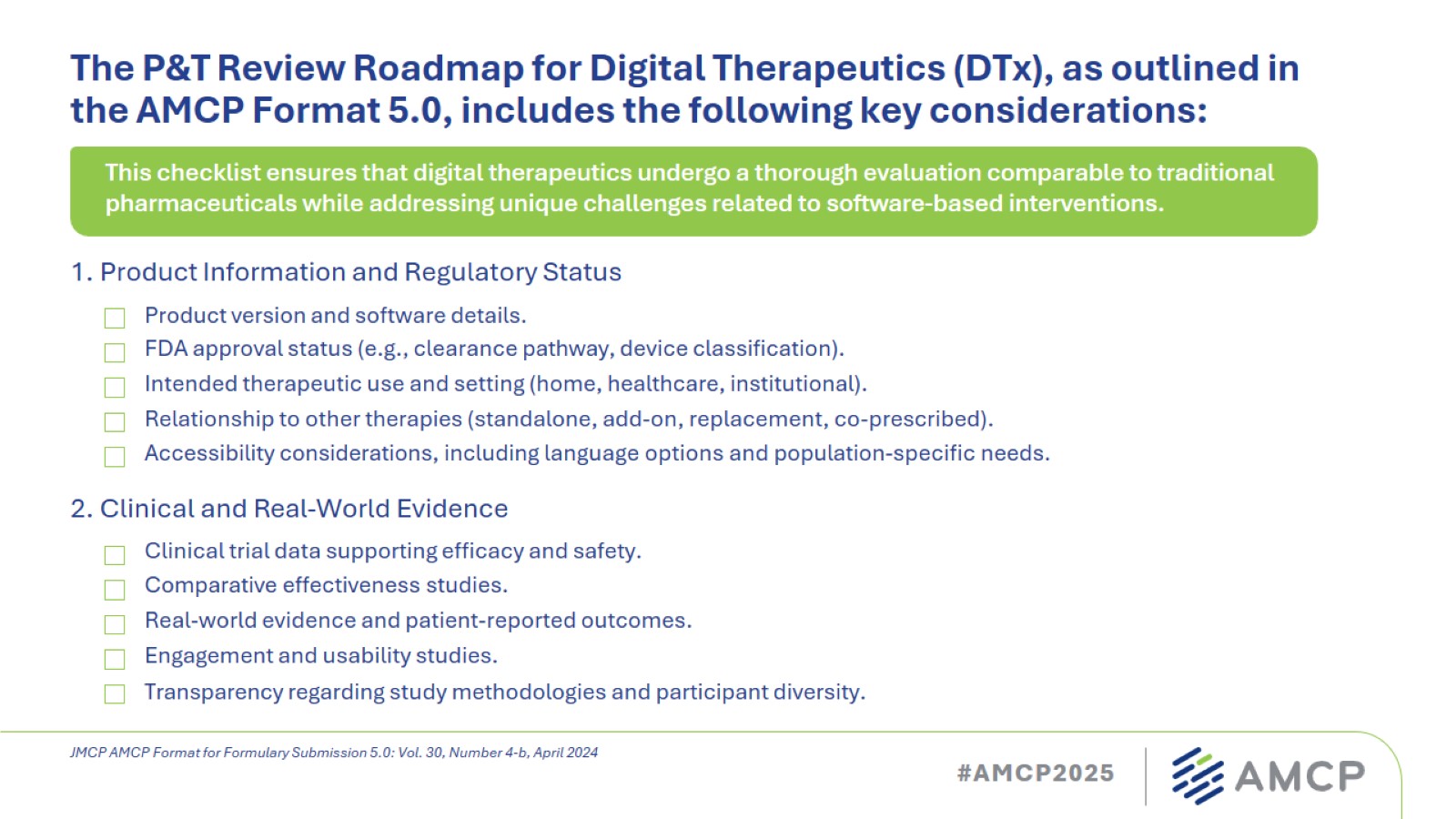 The P&T Review Roadmap for Digital Therapeutics (DTx), as outlined in the AMCP Format 5.0, includes the following key considerations:
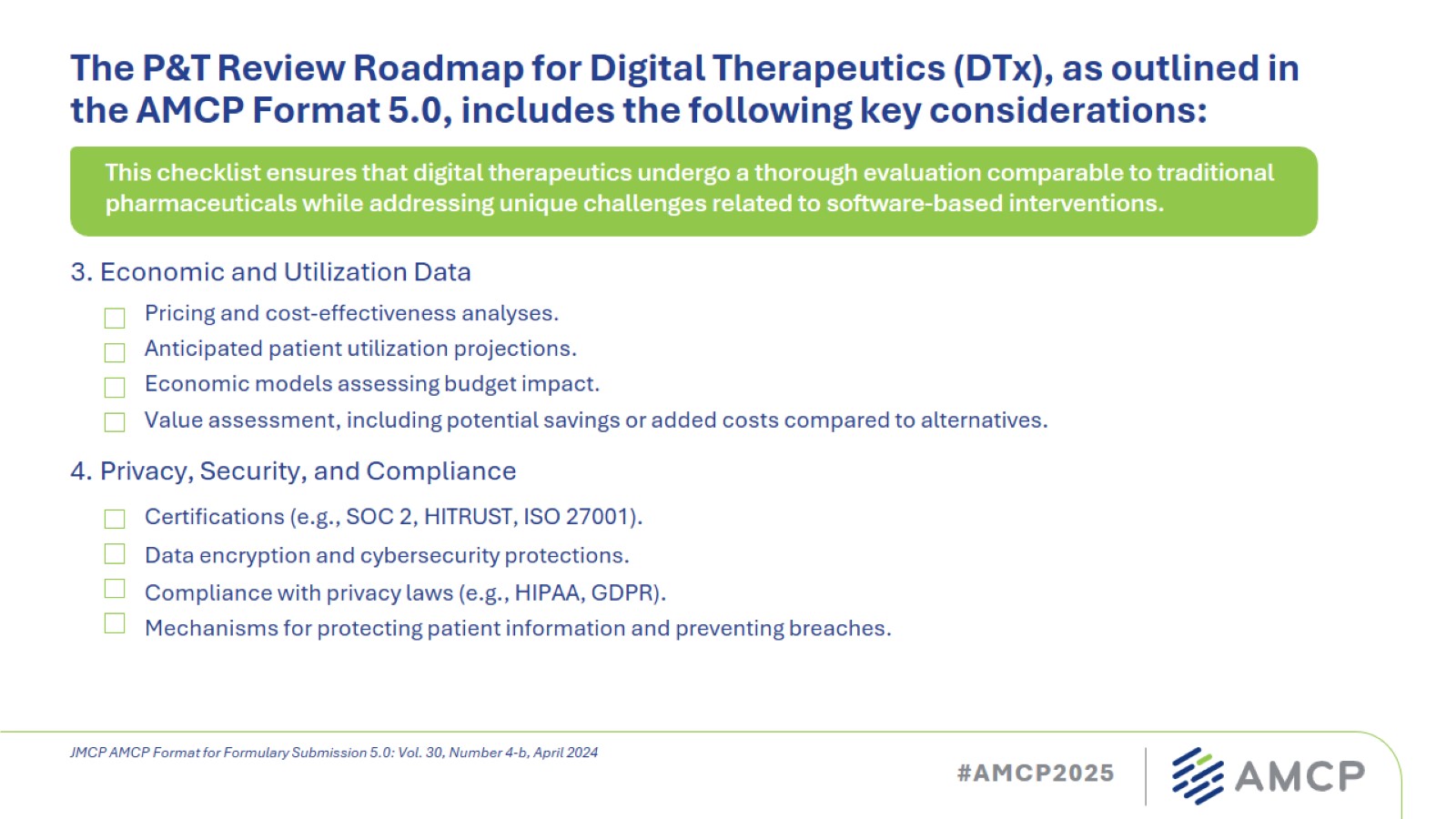 The P&T Review Roadmap for Digital Therapeutics (DTx), as outlined in the AMCP Format 5.0, includes the following key considerations:
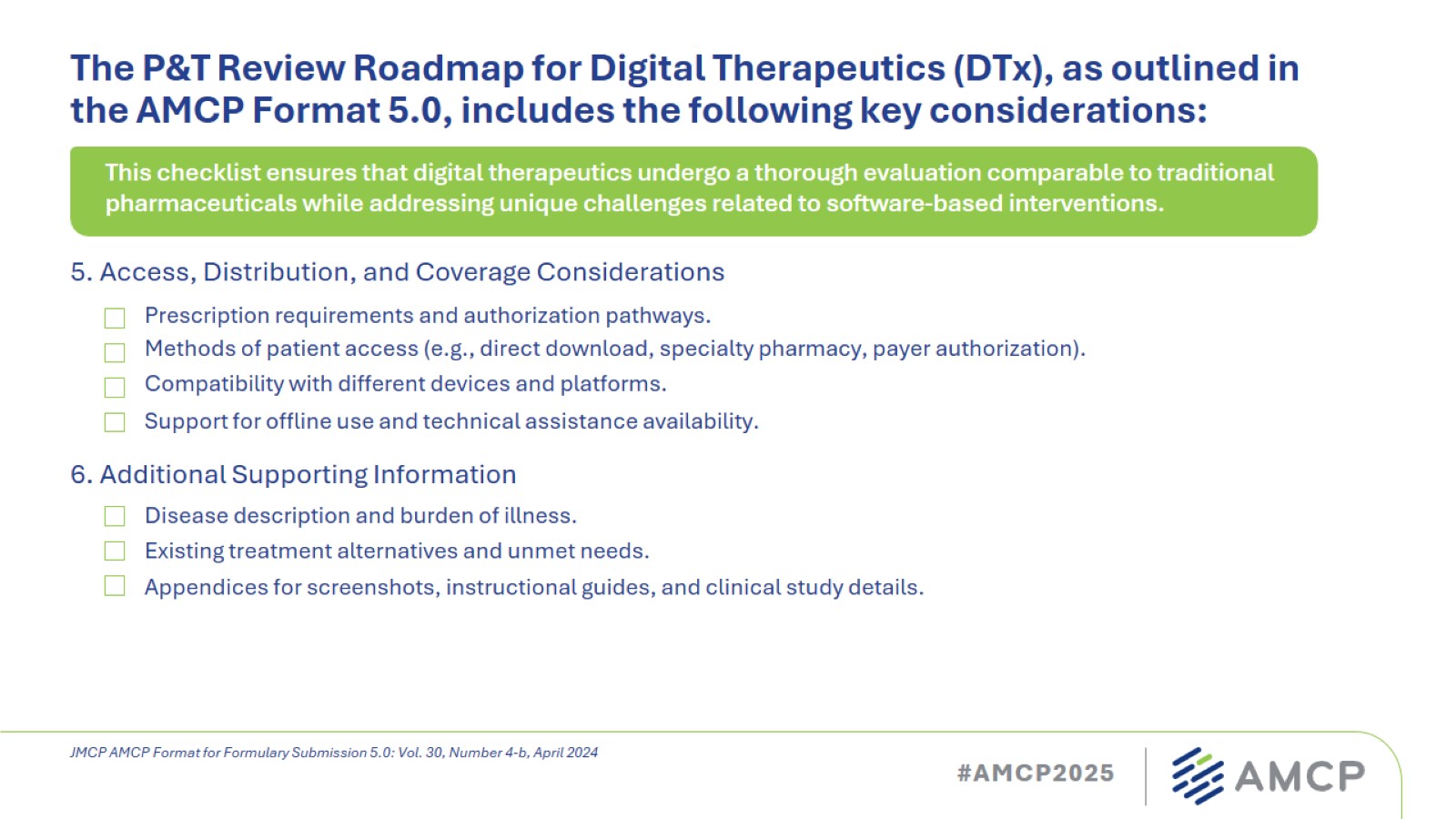 The P&T Review Roadmap for Digital Therapeutics (DTx), as outlined in the AMCP Format 5.0, includes the following key considerations:
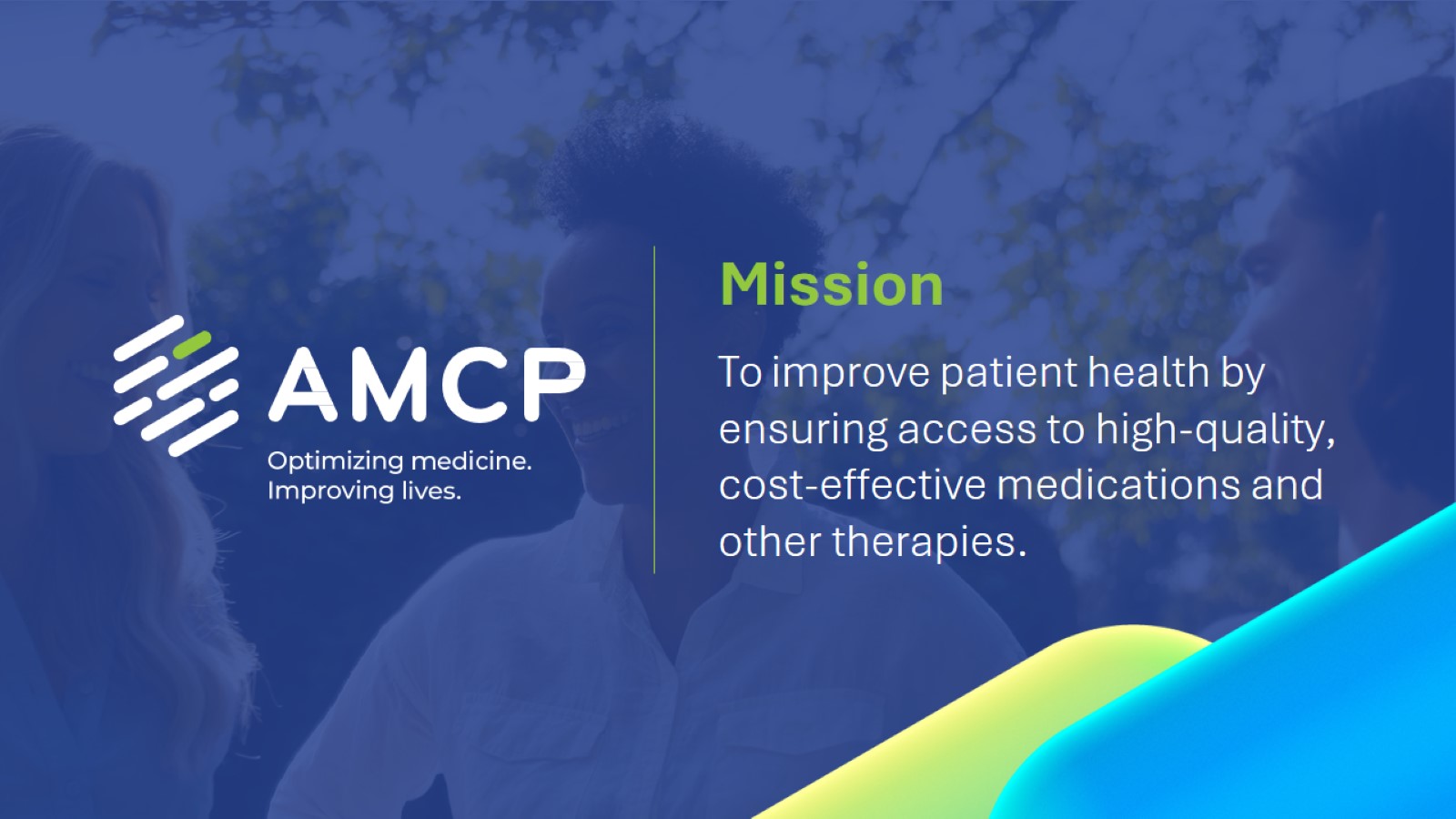 Mission
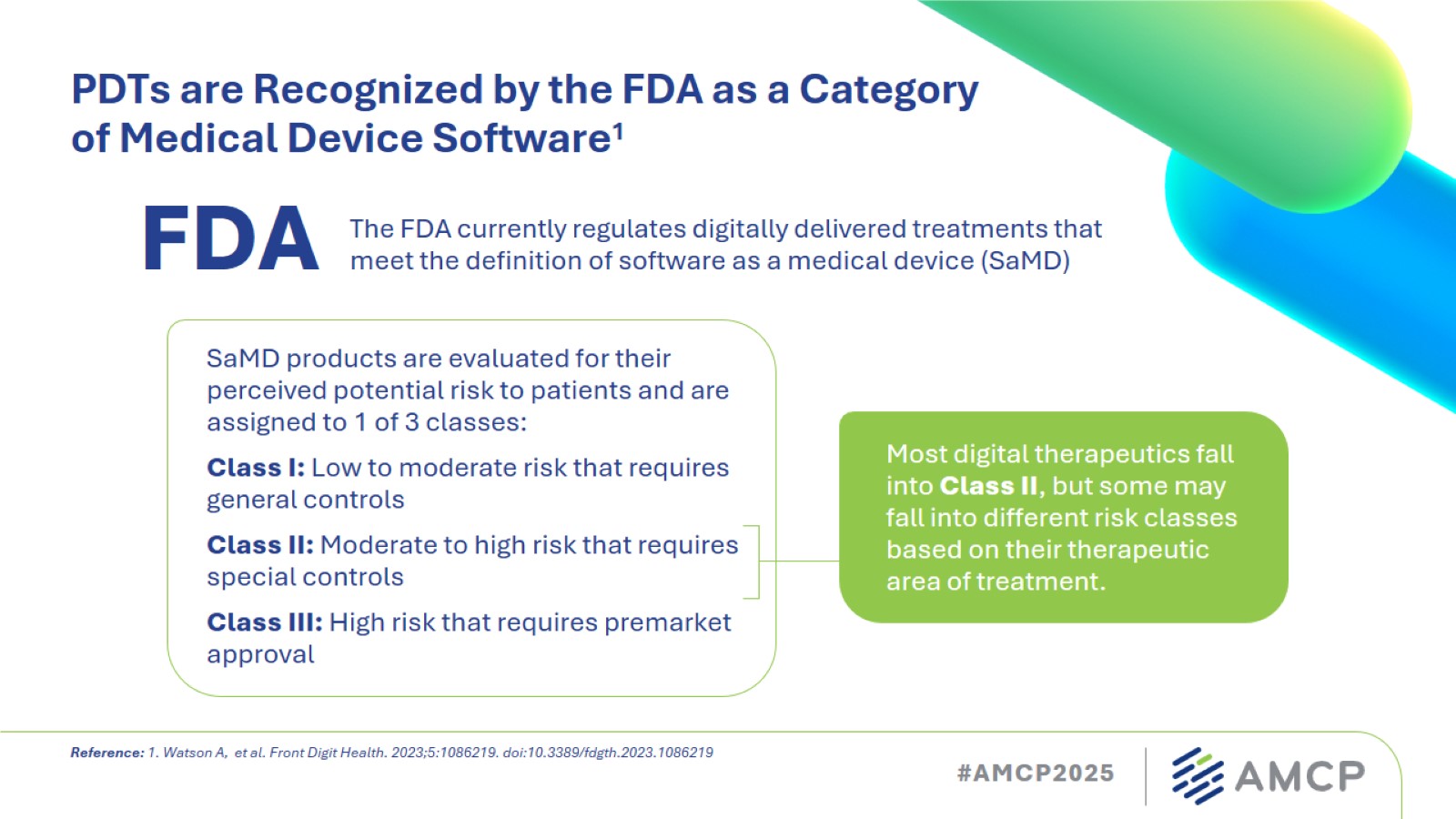 PDTs are Recognized by the FDA as a Category of Medical Device Software1
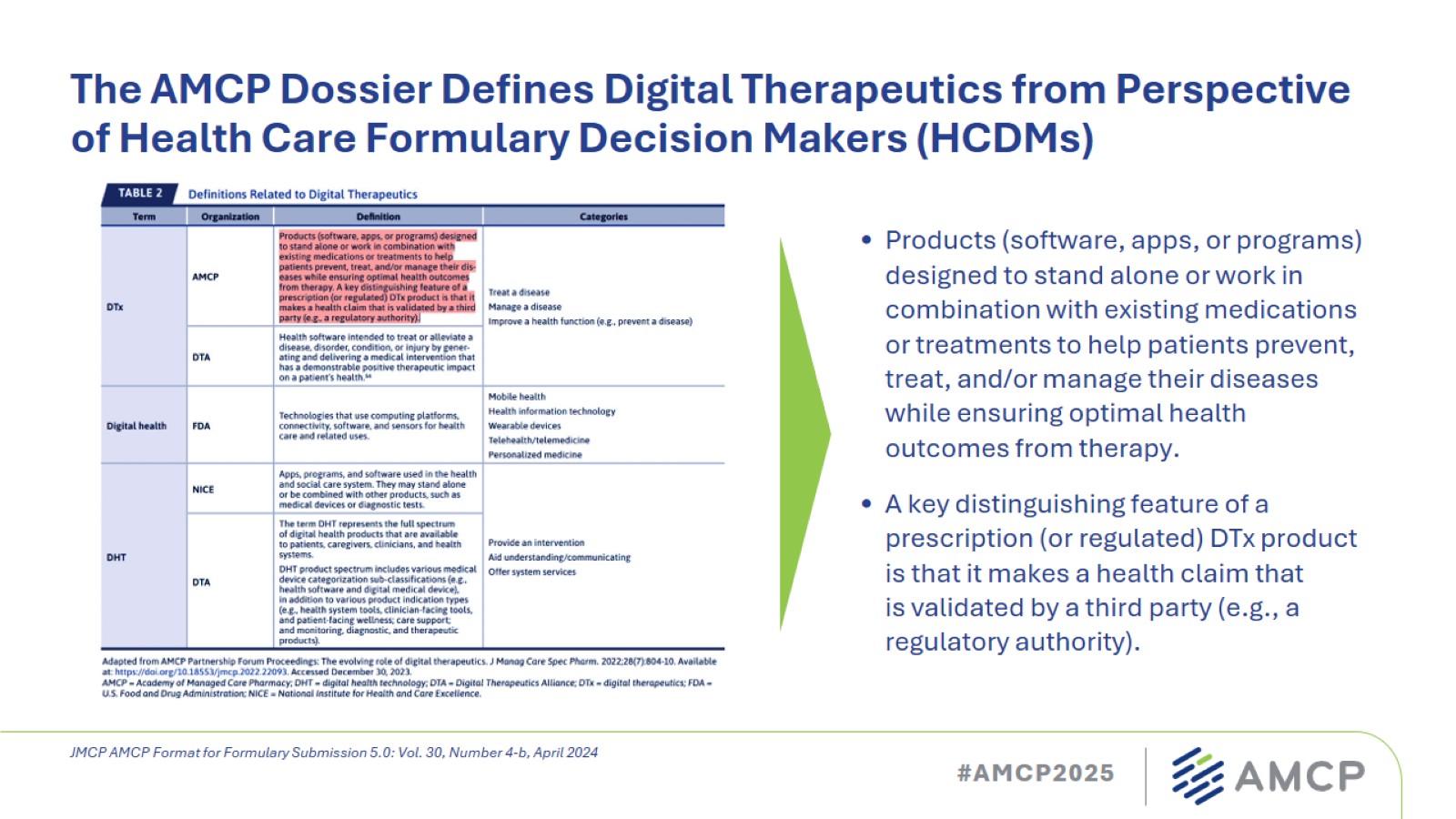 The AMCP Dossier Defines Digital Therapeutics from Perspective of Health Care Formulary Decision Makers (HCDMs)
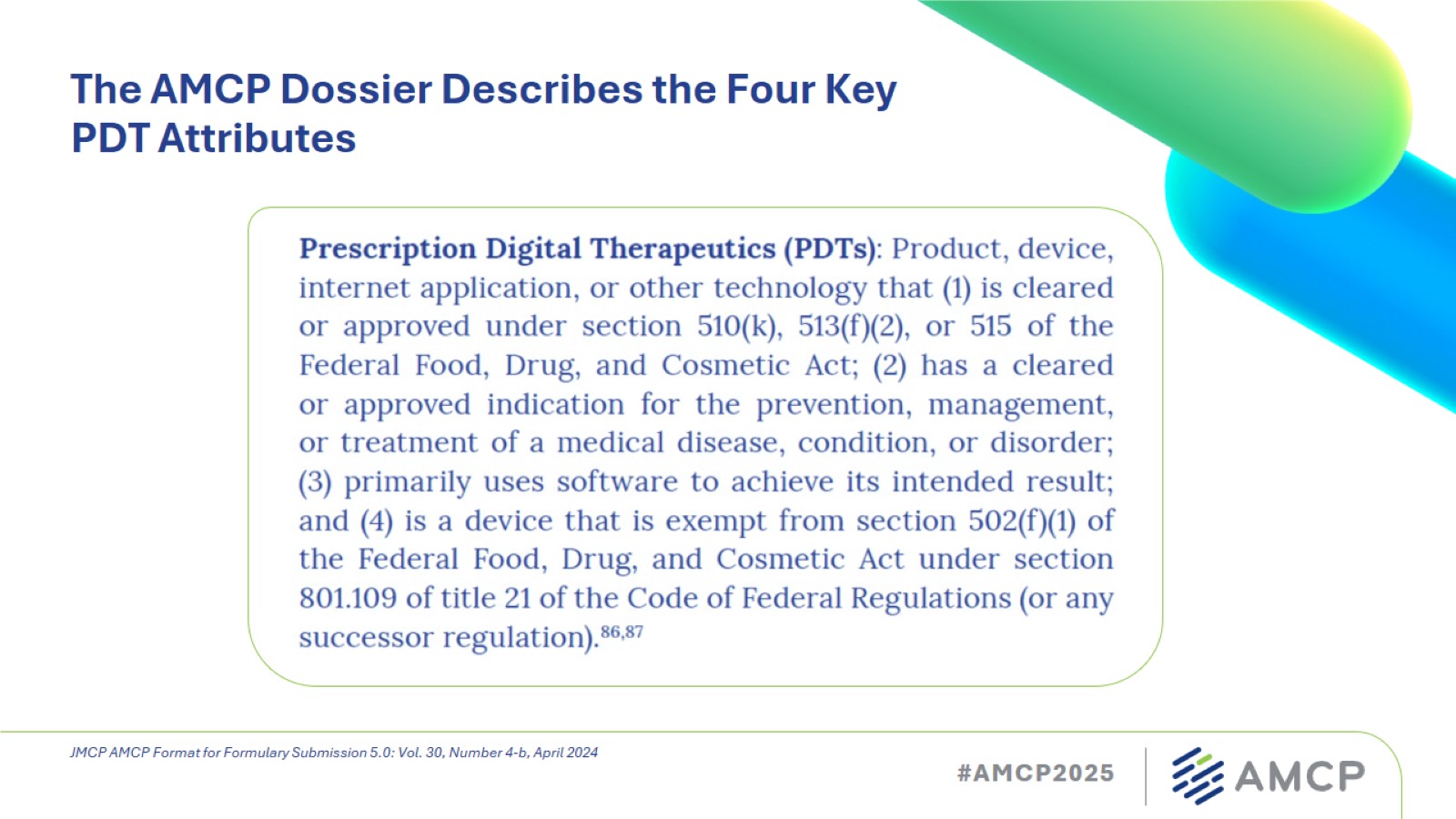 The AMCP Dossier Describes the Four Key PDT Attributes